PreViser Clinical Suite
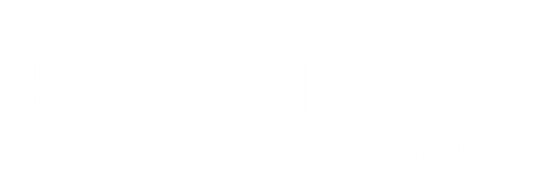 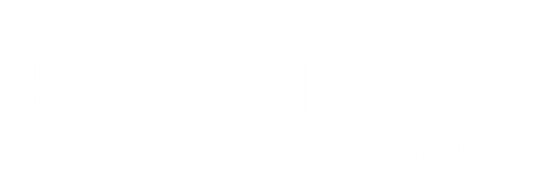 Add/Edit Patients
Overview
Click by click:

Add Patient (No insurance or not listed) New Patient | First Name | Last Name | Gender | Date of Birth | Insurer Information | None/Other | Save Patient

Add Patient (Insurance listed) New Patient | First Name | Last Name | Gender | Date of Birth | Insurer Information | "Select insurance Company | Subscriber ID | Enter any Additional Info Indicated by * | Save Patient

Edit Patient Select Patient Name | Edit Patient | Update Demographic Information and/or Insurance Information | Save Patient

Inactive Patient Select Patient Name | Select “No” next to "Is Patient Active" | Save Patient
PreViser  |  888-854-0007  |  Previser.com
Click by click:
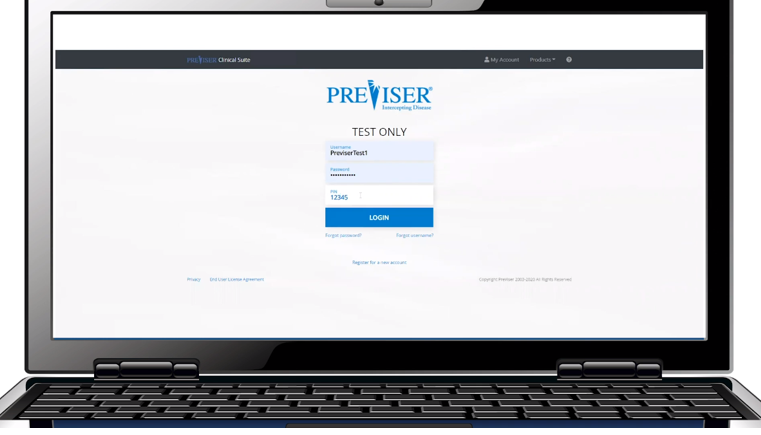 Log in with username, password, and PIN number
PreViser  |  888-854-0007  |  Previser.com
Click by click:
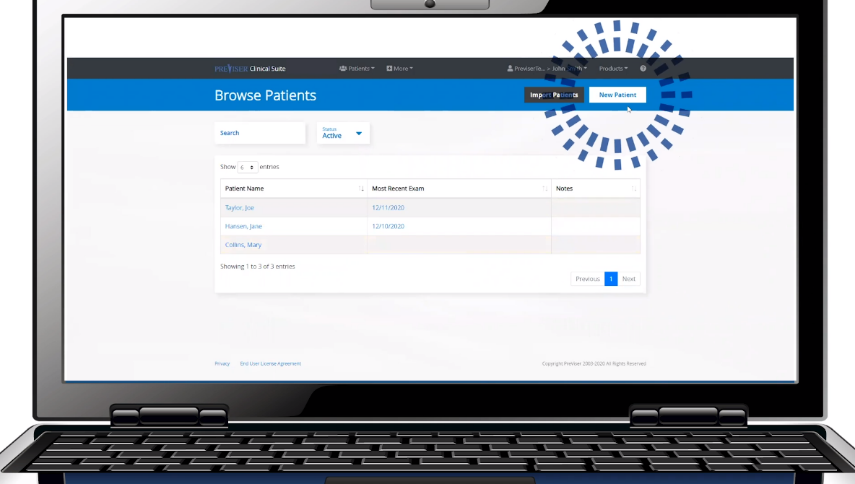 Select “New Patient”
PreViser  |  888-854-0007  |  Previser.com
Click by click:
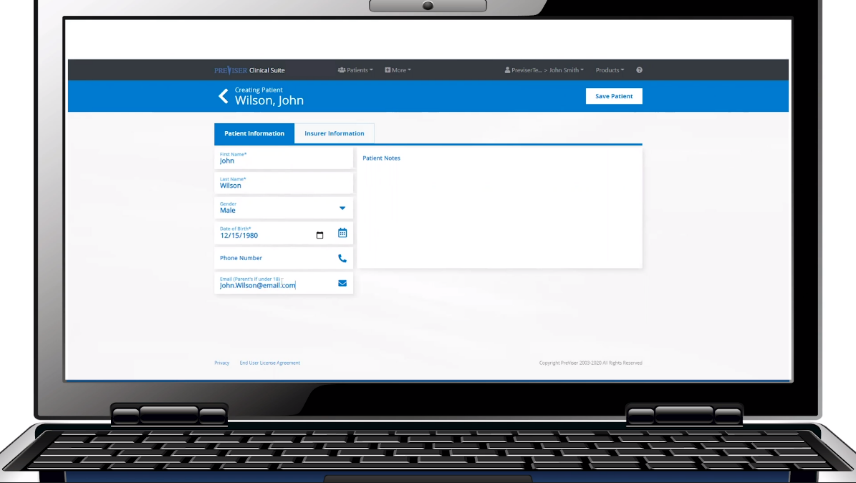 Enter in the “Patient Information” including:
First name
Last name
Gender
Date of birth
Any addition info
PreViser  |  888-854-0007  |  Previser.com
Click by click:
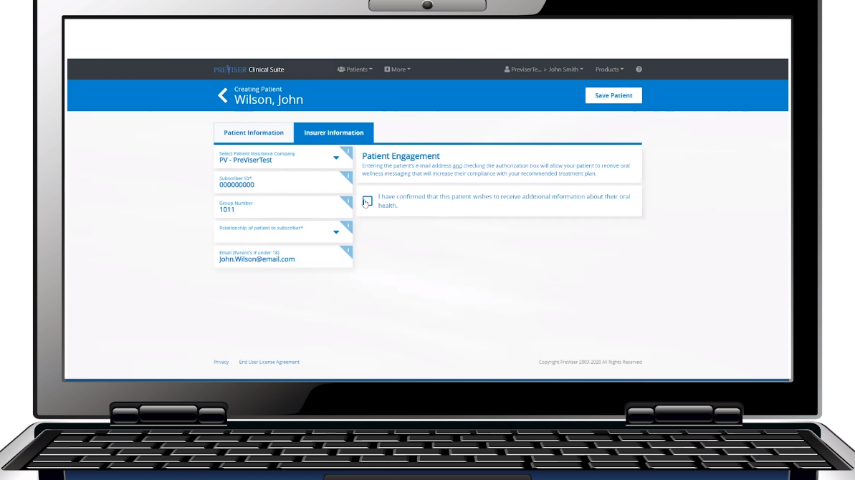 Enter in the “Insurance Information” as indicated by the asterisk
PreViser  |  888-854-0007  |  Previser.com
Click by click:
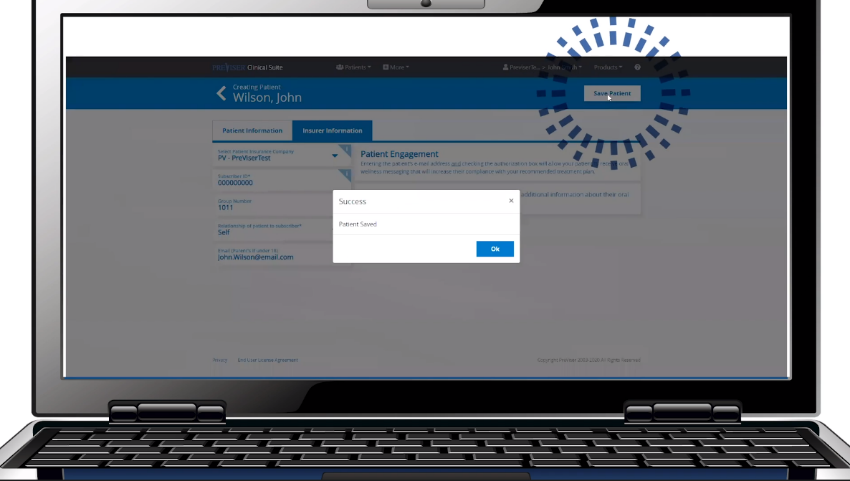 Select “Save Patient”
PreViser  |  888-854-0007  |  Previser.com
Click by click:
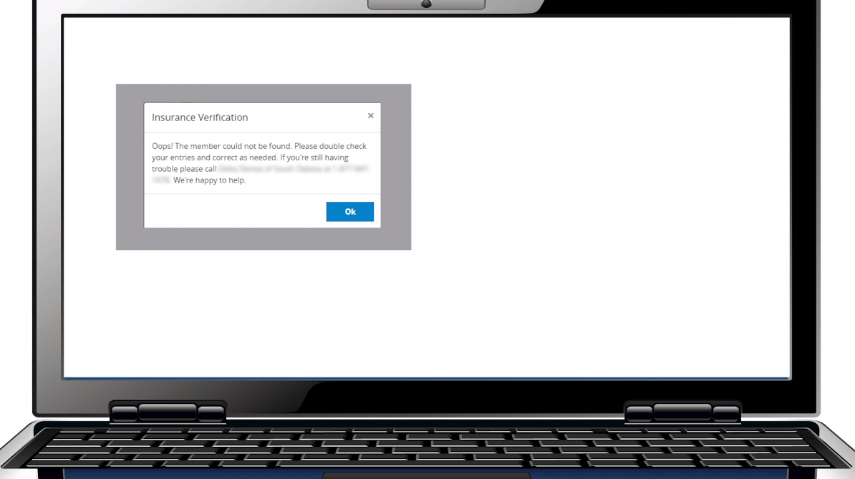 If you encounter the “Oops” message, select “Ok” and correct the patient information
PreViser  |  888-854-0007  |  Previser.com
Click by click:
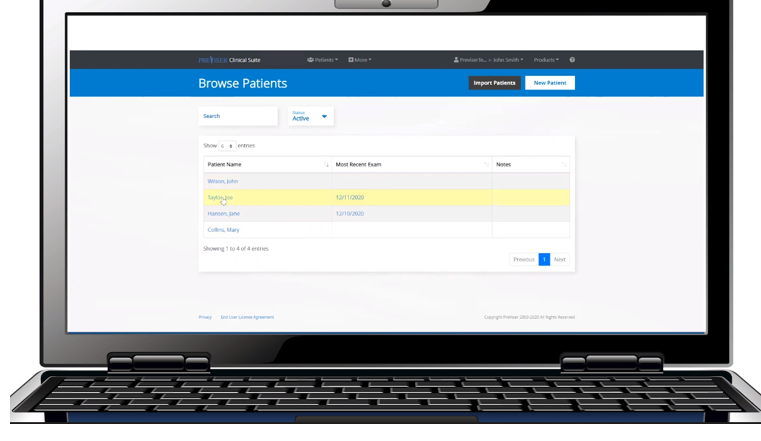 To edit a patient, select the patient’s name from the Browse Patient list
PreViser  |  888-854-0007  |  Previser.com
Click by click:
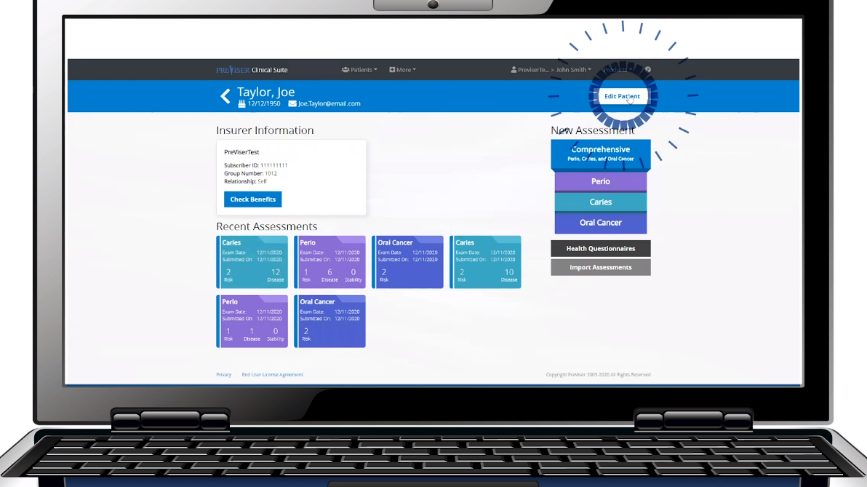 Select “Edit Patient”
PreViser  |  888-854-0007  |  Previser.com
Click by click:
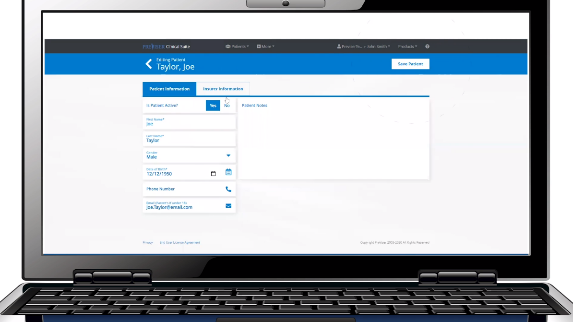 Update any “Patient Information” or “Insurance Information”
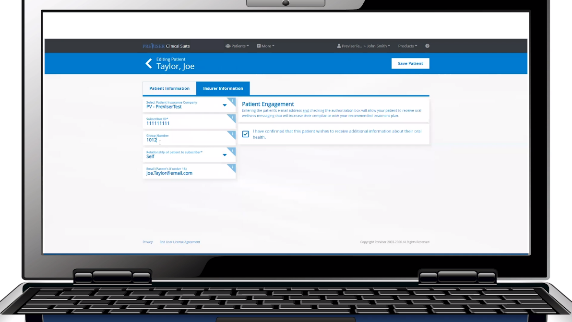 PreViser  |  888-854-0007  |  Previser.com
Click by click:
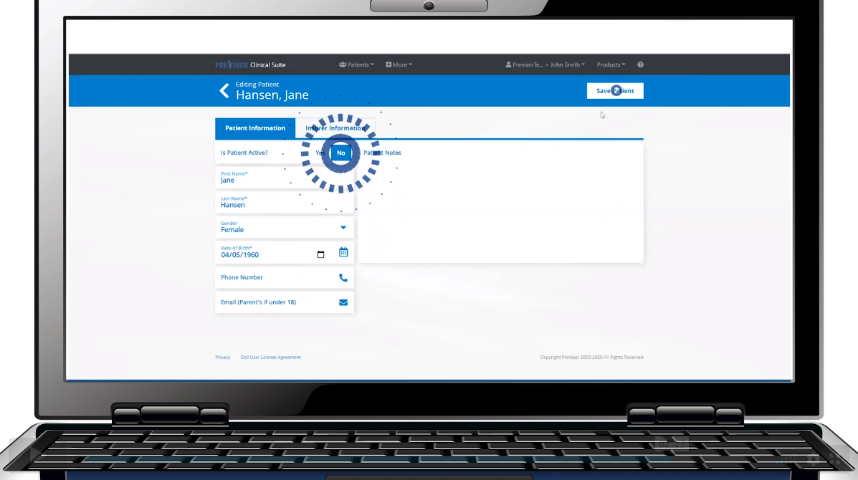 To inactivate a patient, select “No” patient is not active
PreViser  |  888-854-0007  |  Previser.com
Click by click:
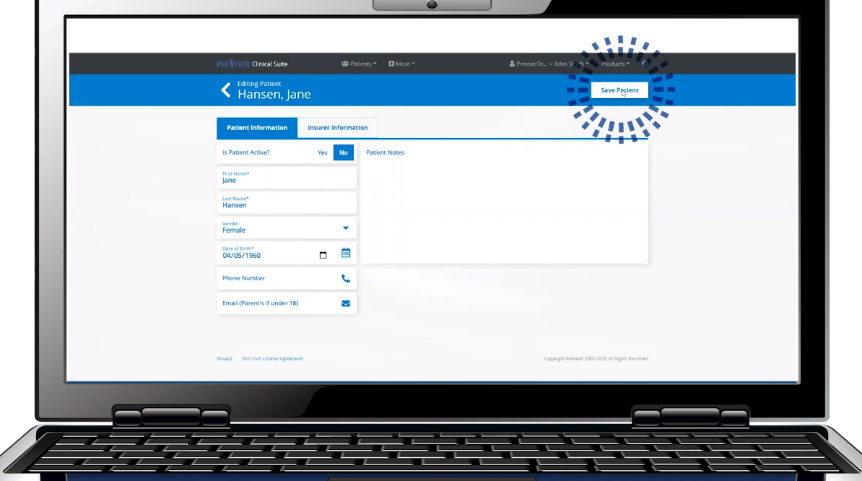 Select “Save Patient” to save any changes made to the patient’s account
PreViser  |  888-854-0007  |  Previser.com
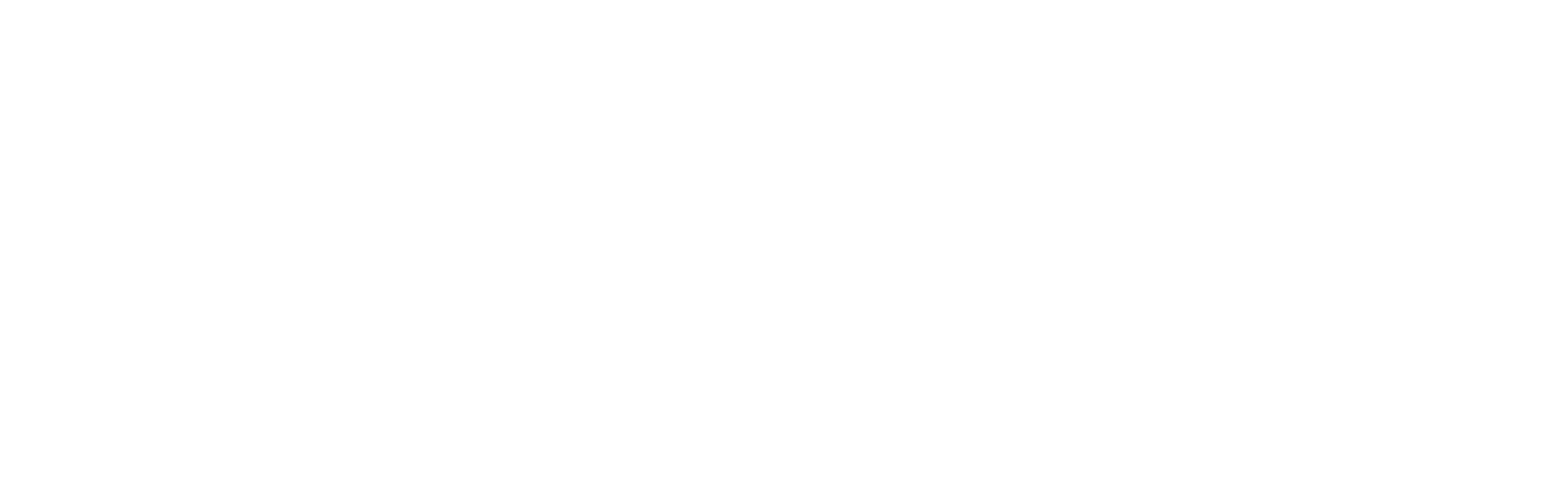 Health Questionnaire
Overview
Click by click:

Health Questionnaire (Email) Select Patient Name | Health Questionnaire | Send by Email | Verify or Enter Patient Email | Send

Health Questionnaire  (QR Code) Select Patient Name | Health Questionnaire | QR Code | Have Patient Scan QR Code
PreViser  |  888-854-0007  |  Previser.com
Click by click:
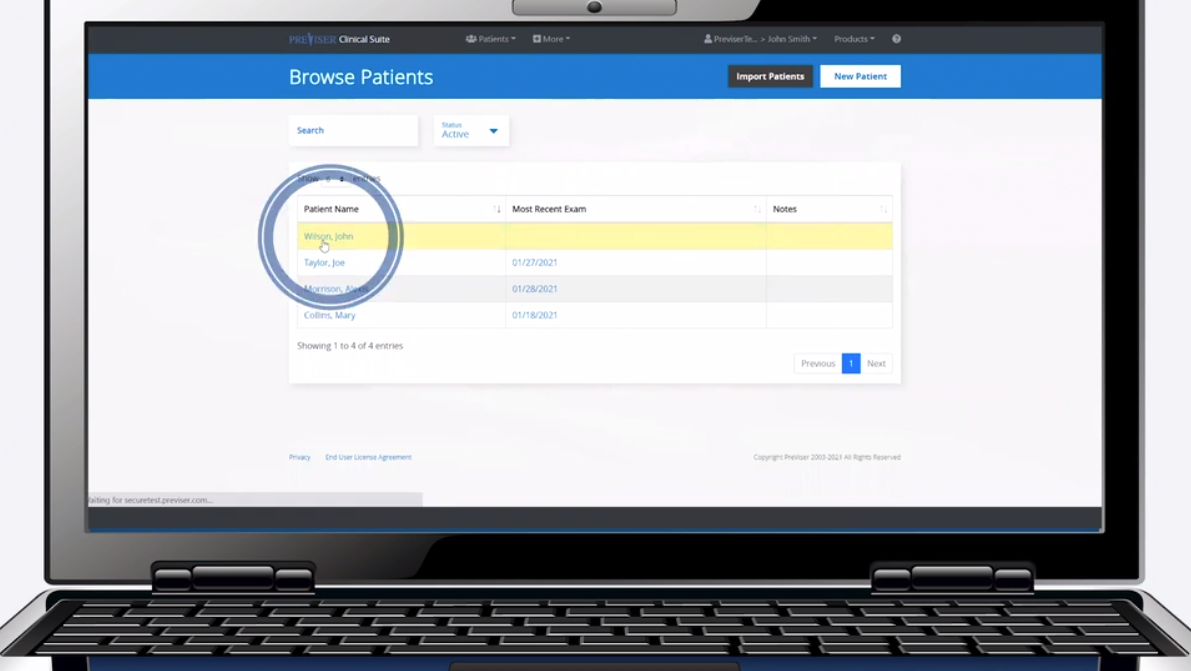 Select patient name
PreViser  |  888-854-0007  |  Previser.com
Click by click:
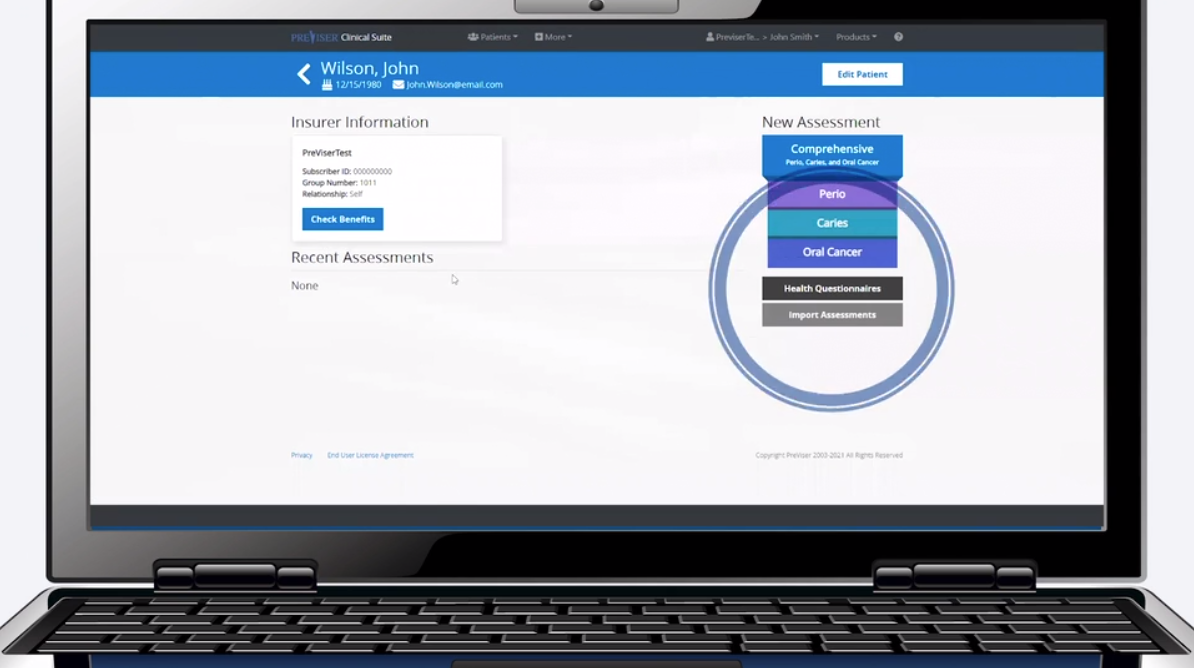 Select Health Questionnaire
PreViser  |  888-854-0007  |  Previser.com
Click by click:
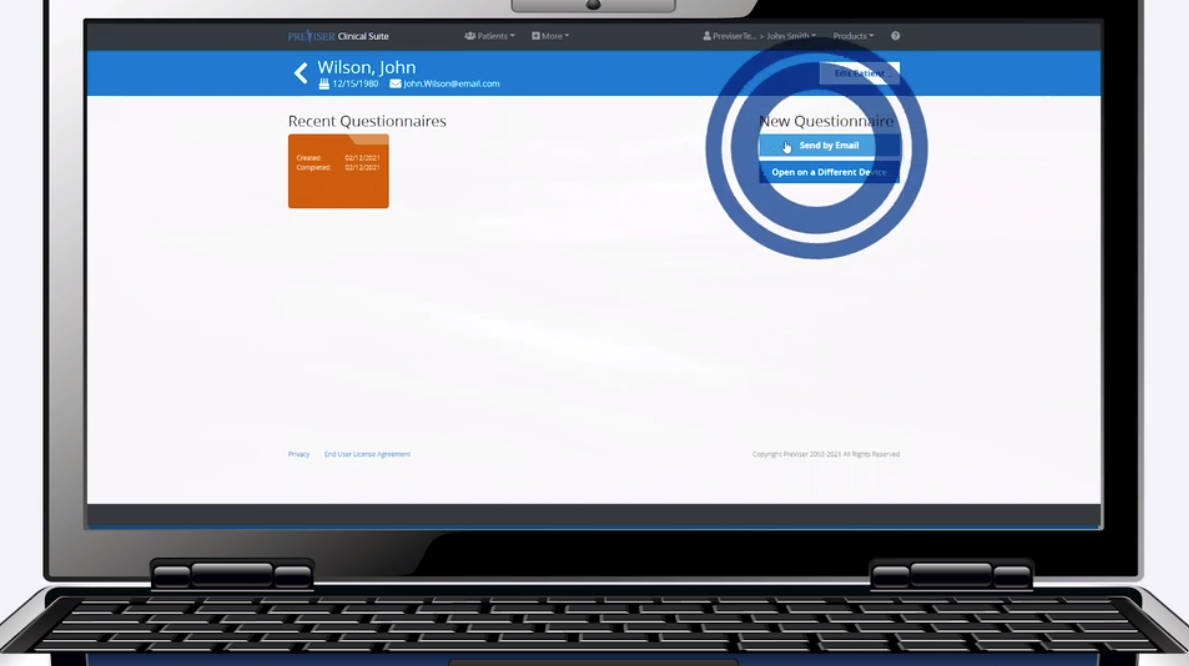 Select “Send by Email”
PreViser  |  888-854-0007  |  Previser.com
Click by click:
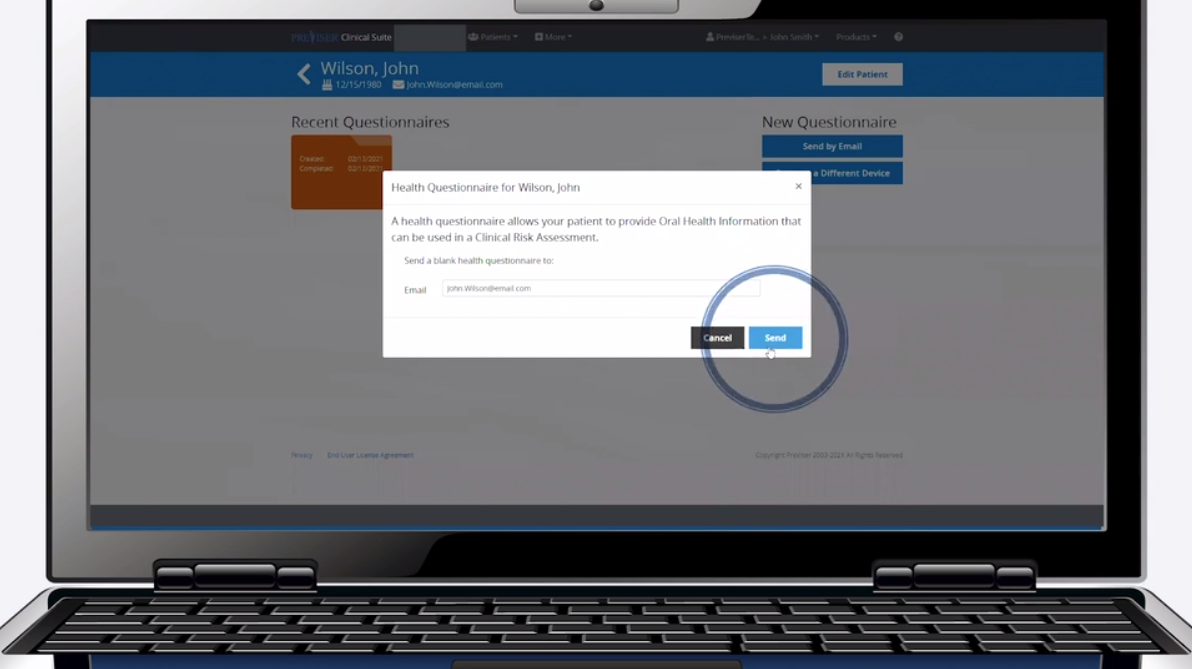 Verify/enter in email and select “Send”
PreViser  |  888-854-0007  |  Previser.com
Click by click:
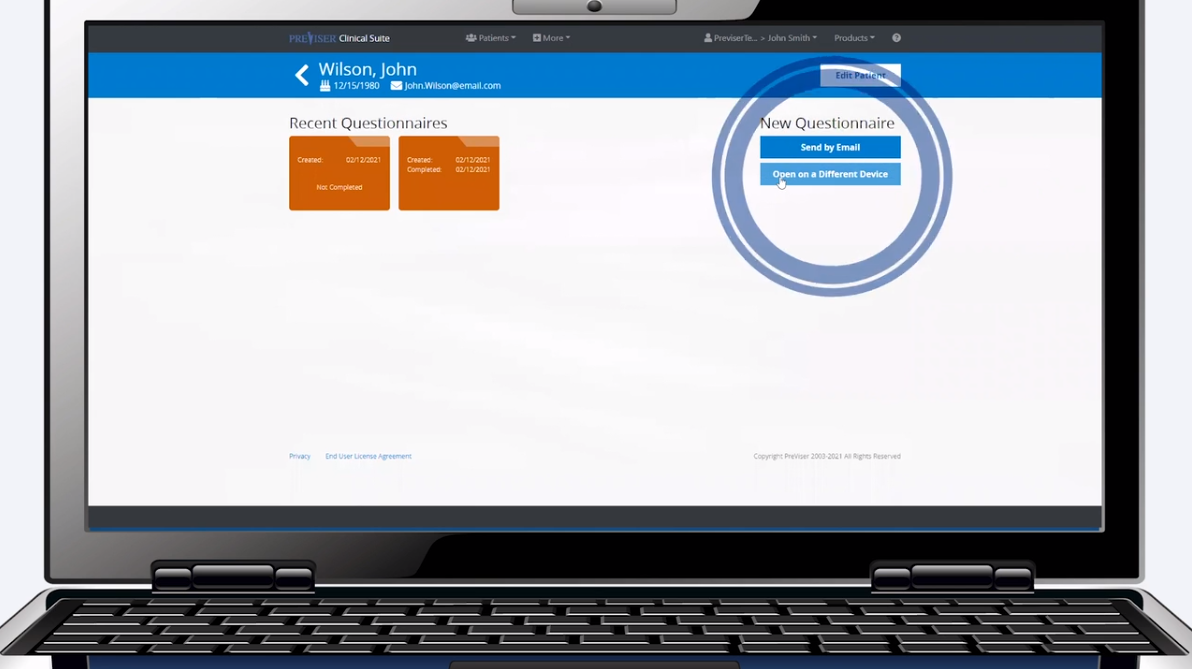 Select “Open on a Different Device”
PreViser  |  888-854-0007  |  Previser.com
Click by click:
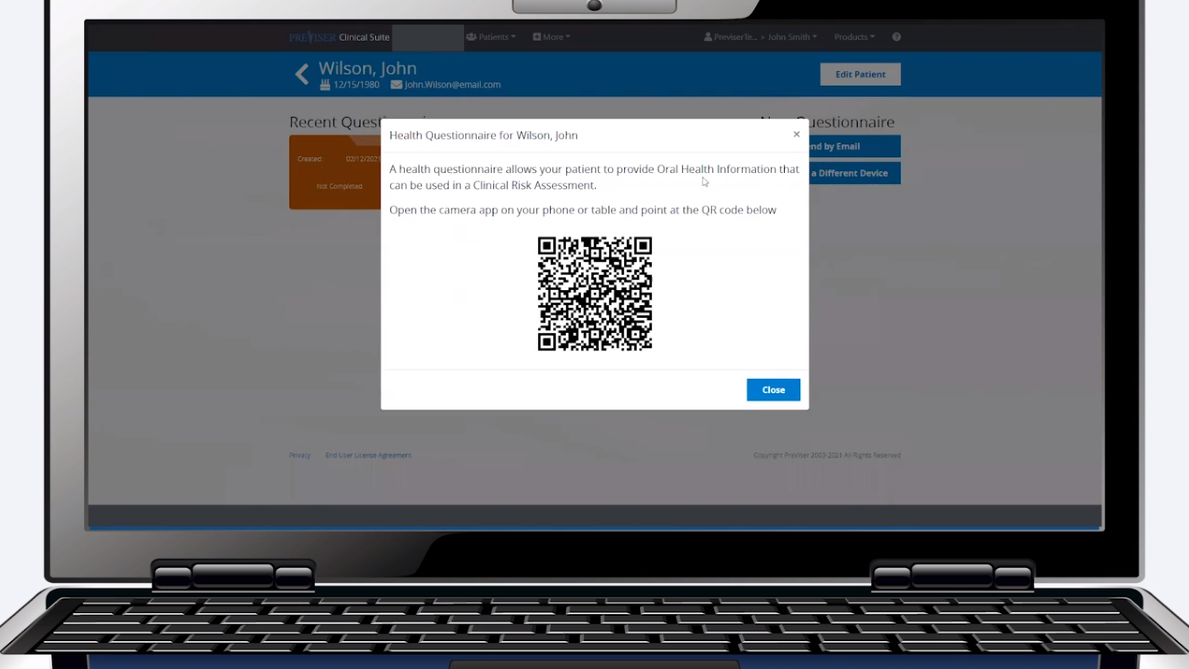 QR code will appear
PreViser  |  888-854-0007  |  Previser.com
Click by click:
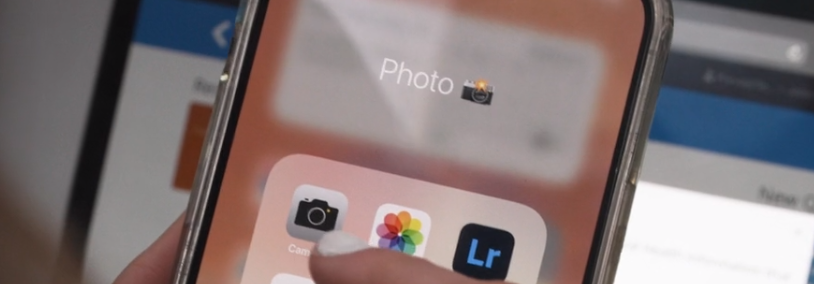 Have patient open “Camera App” on mobile device
PreViser  |  888-854-0007  |  Previser.com
Click by click:
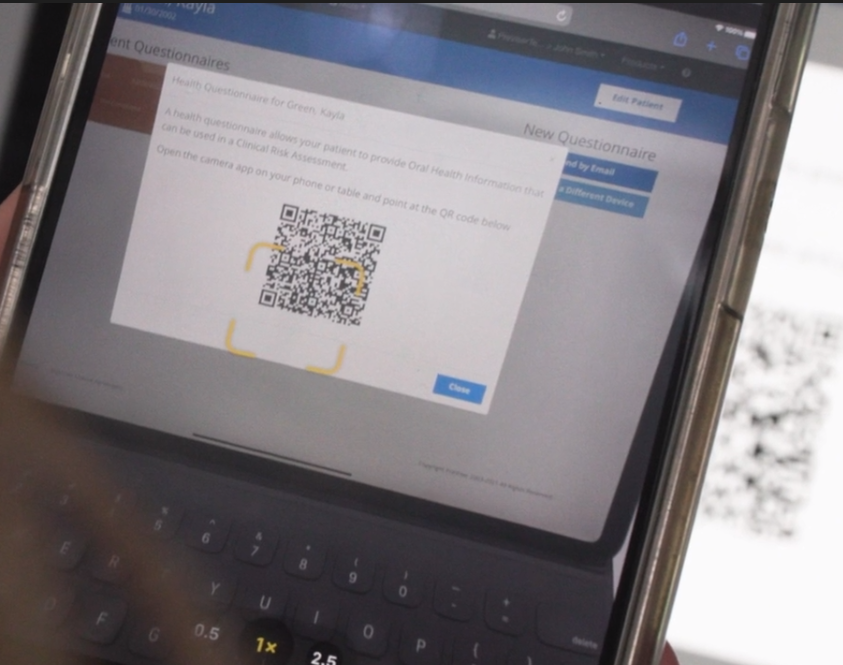 Scan QR code
PreViser  |  888-854-0007  |  Previser.com
Click by click:
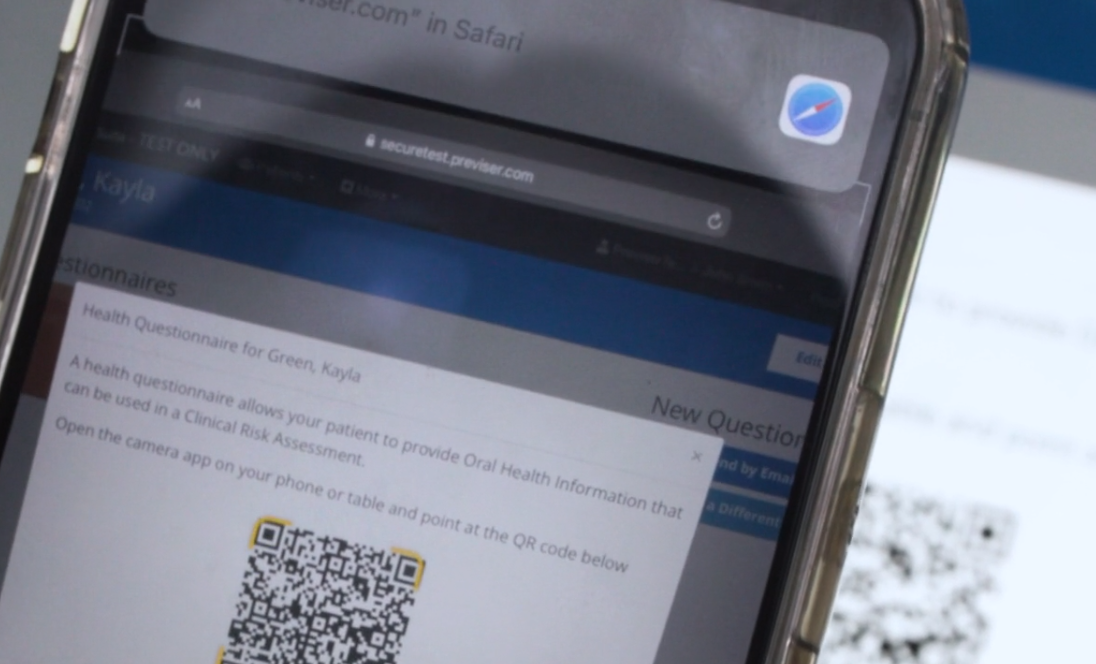 Tap pop-up link
PreViser  |  888-854-0007  |  Previser.com
Click by click:
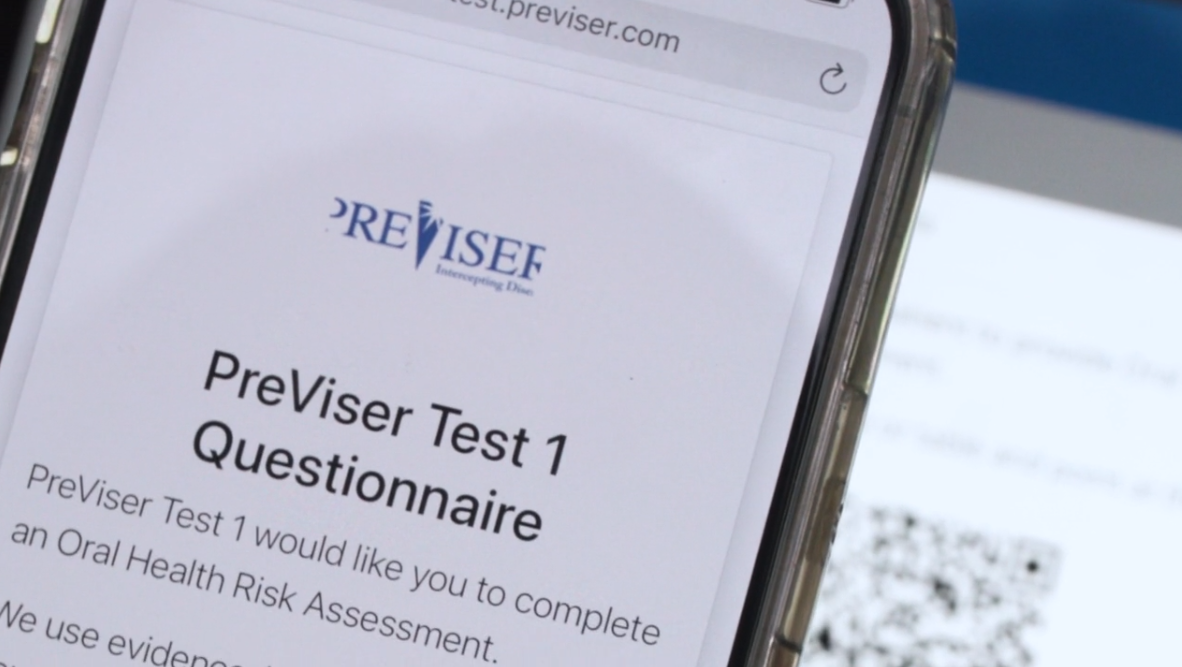 Patient will complete Health Questionnaire
PreViser  |  888-854-0007  |  Previser.com
Click by click:
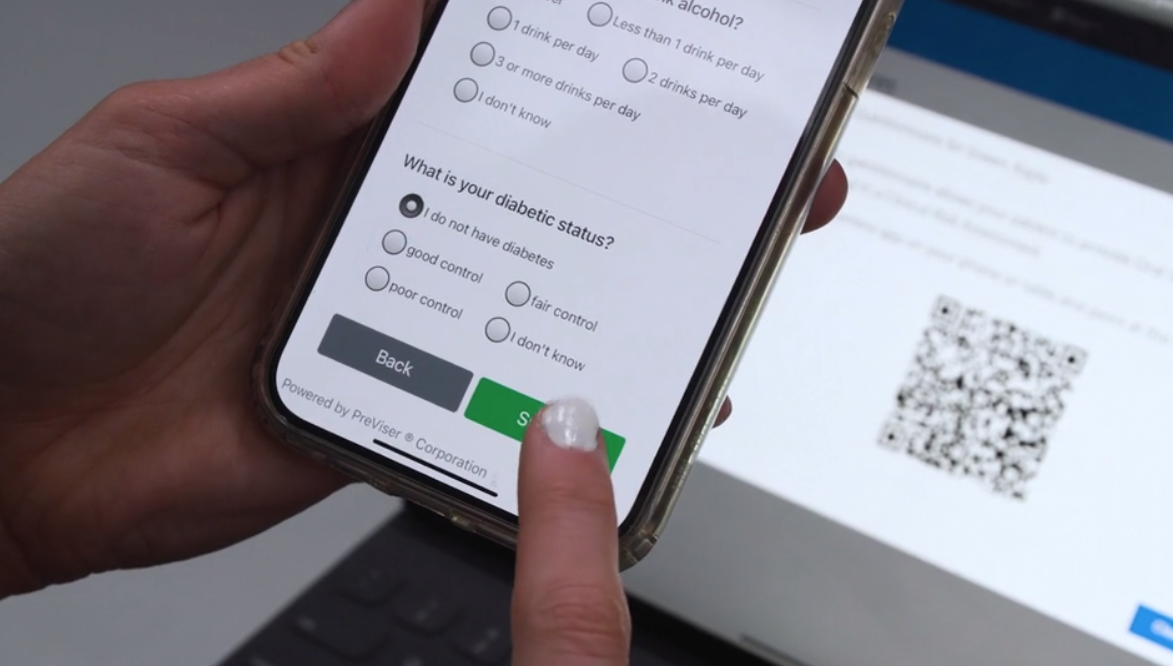 Patient will “Submit” questionnaire
PreViser  |  888-854-0007  |  Previser.com
Click by click:
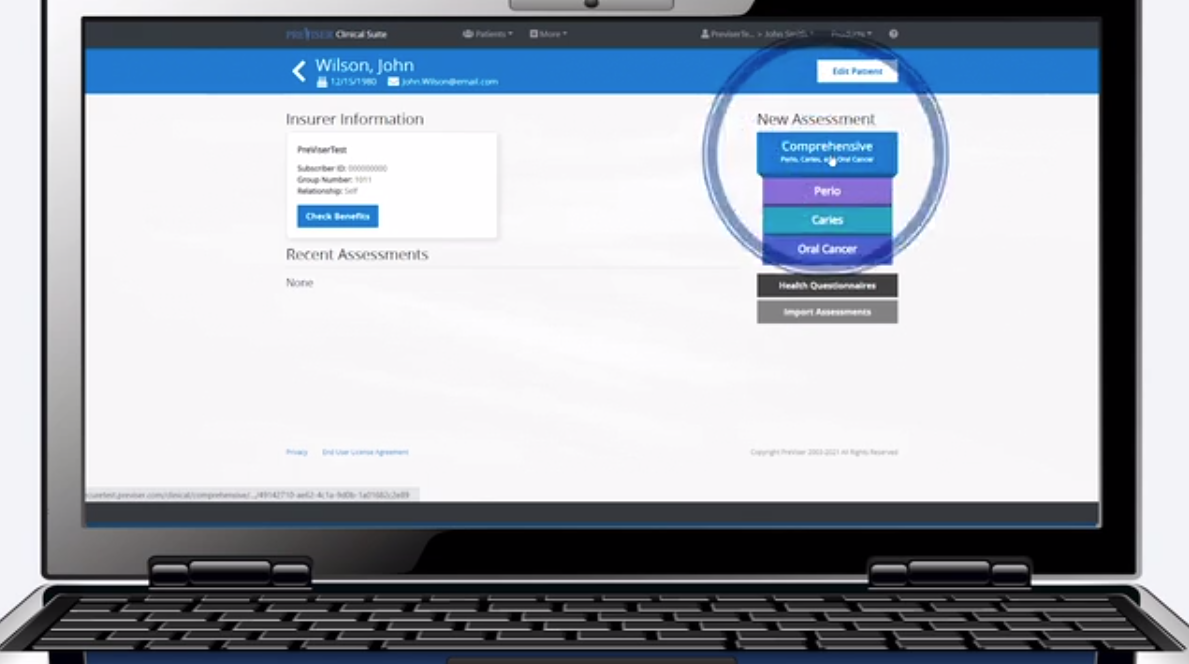 Clinician select desired assessment
PreViser  |  888-854-0007  |  Previser.com
Click by click:
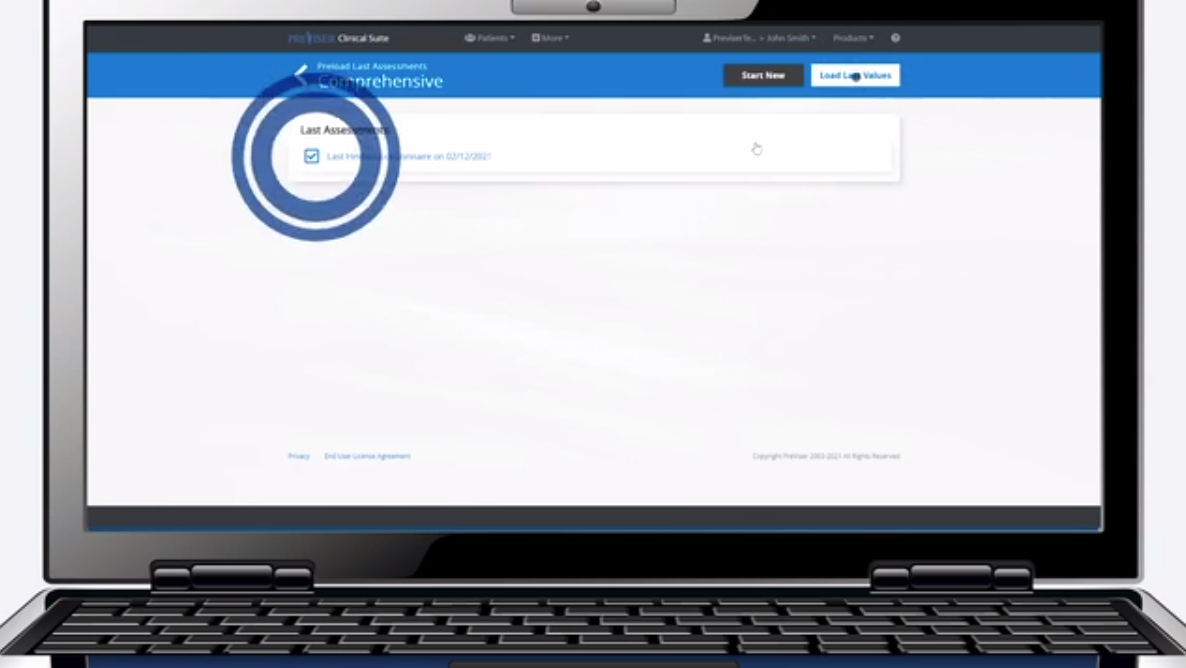 Be sure the last “Health Questionnaire is selected
PreViser  |  888-854-0007  |  Previser.com
Click by click:
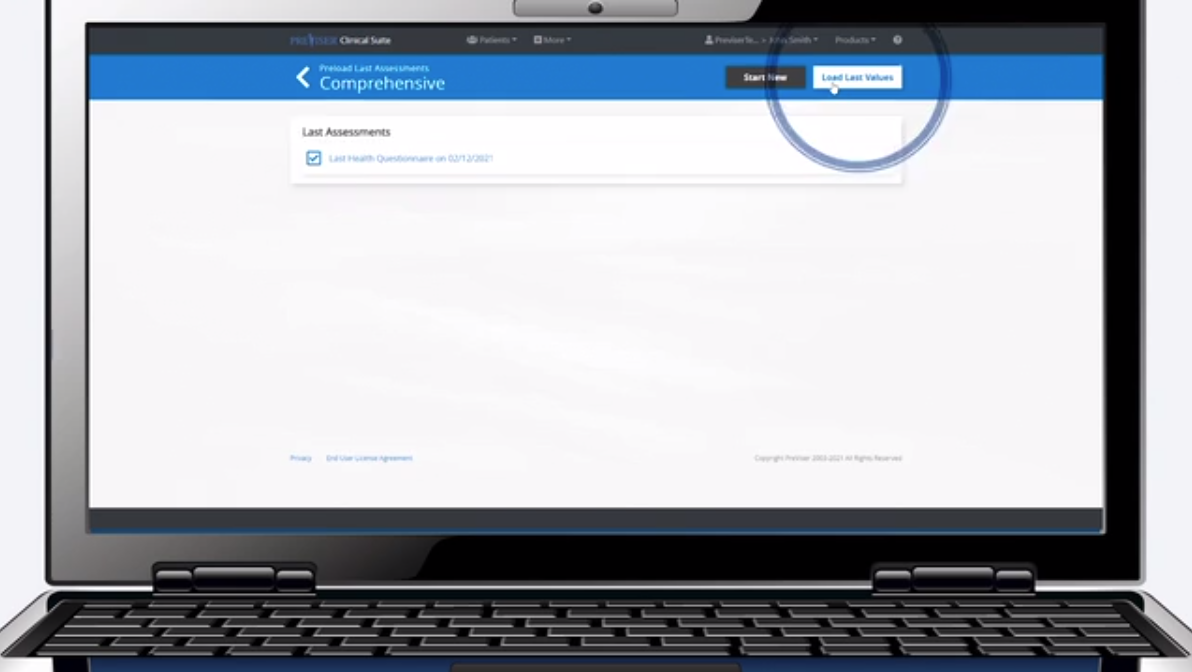 Select “load last values”
PreViser  |  888-854-0007  |  Previser.com
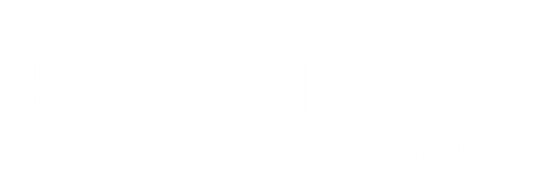 Comprehensive Assessment Overview
Overview
Click by click:

Complete New Assessment Select Patient Name | Select Desired Assessment | Responsible Clinician | Answer Remaining Questions | Submit
PreViser  |  888-854-0007  |  Previser.com
Click by click:
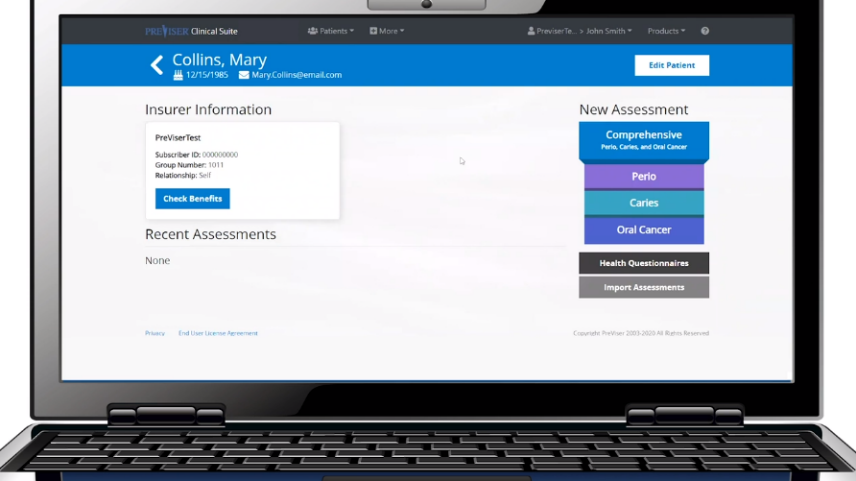 Select desired assessment: 
Comprehensive
Perio
Caries
Oral Cancer
PreViser  |  888-854-0007  |  Previser.com
Click by click:
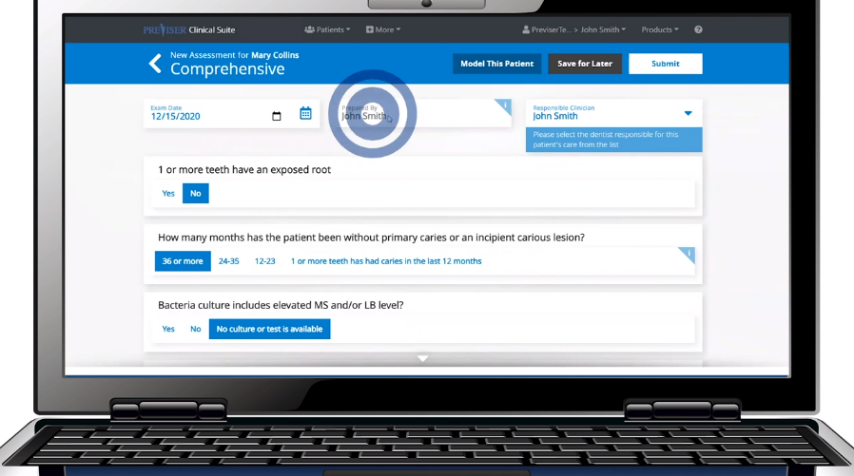 Enter in the “Prepared by” box who is completing the assessment
PreViser  |  888-854-0007  |  Previser.com
Click by click:
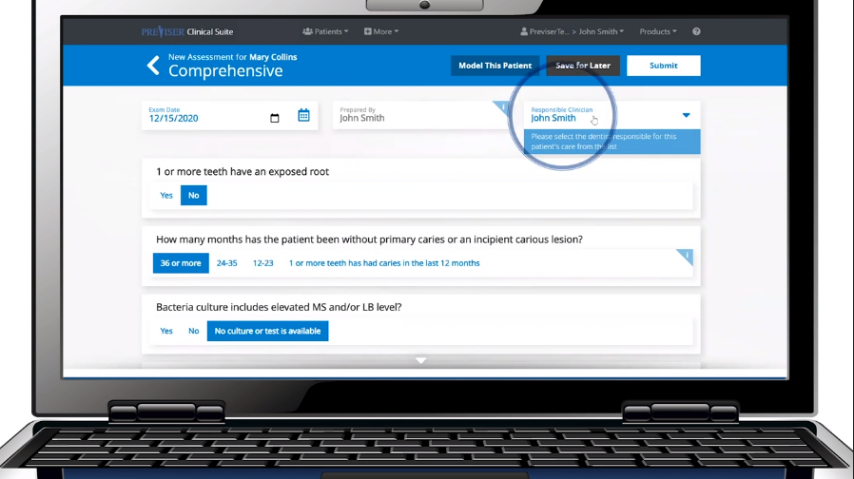 Select the “Responsible Clinician” from the drop-down menu
PreViser  |  888-854-0007  |  Previser.com
Click by click:
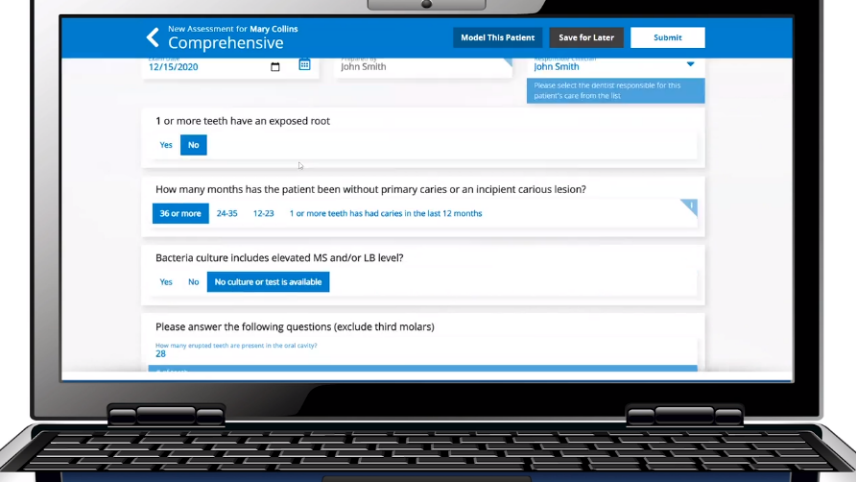 Complete the assessment
PreViser  |  888-854-0007  |  Previser.com
Click by click:
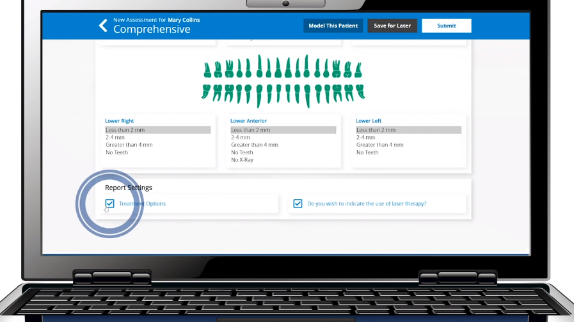 Select “Treatment Options” to include in the report

Select “Laser Therapy” if that is a technology in your office
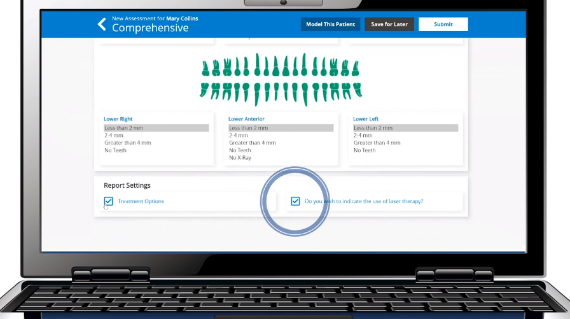 PreViser  |  888-854-0007  |  Previser.com
Click by click:
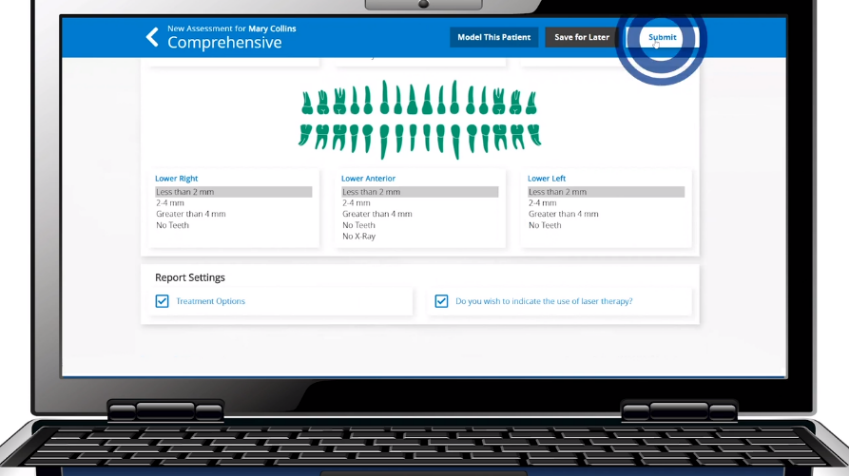 Select “Submit”
PreViser  |  888-854-0007  |  Previser.com
Click by click:
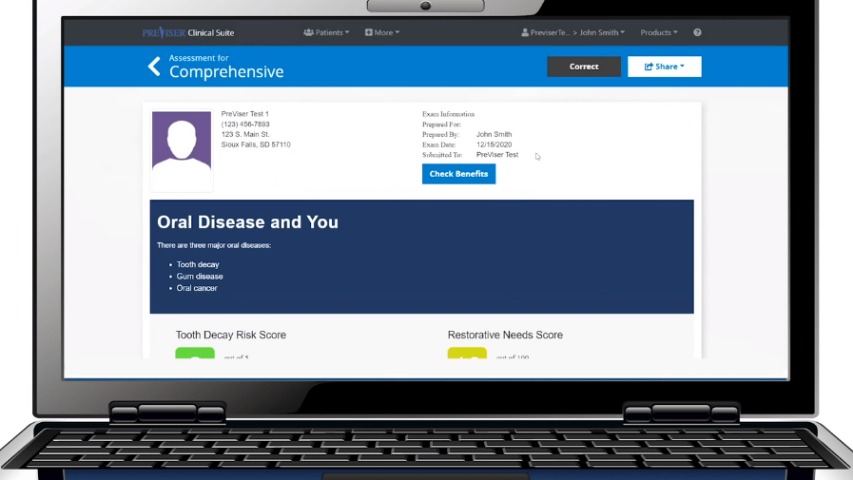 View the patient report, recommend a treatment plan and share it with the patient
PreViser  |  888-854-0007  |  Previser.com
Finishing an Assessment – Buttons Overview
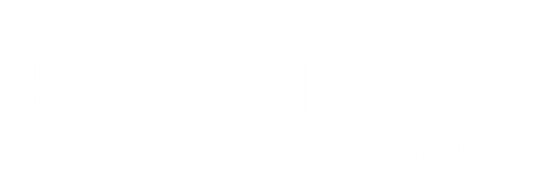 Overview
Click by click:

Save Assessment Select Patient Name | Select Desired Assessment | Input Responsible Clinician | Answer Assessment Questions | Save for Later | Under “Recent Assessments” select “Unfinished Assessment” | Finish Assessment | Submit
Model this Patient Select Patient | Select Desired Assessment | Input Responsible Clinician | Answer Assessment Questions | Model this Patient 
Submit Assessment Select Patient | Select Desired Assessment | Input Responsible Clinician | Answer Assessment Questions | Submit
PreViser  |  888-854-0007  |  Previser.com
Click by click:
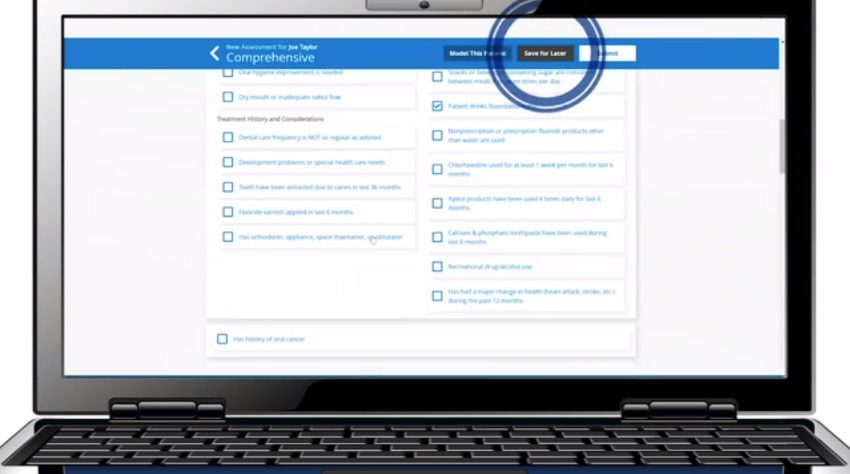 Select “Save for Later” if you are not able to complete an assessment at this time
PreViser  |  888-854-0007  |  Previser.com
Click by click:
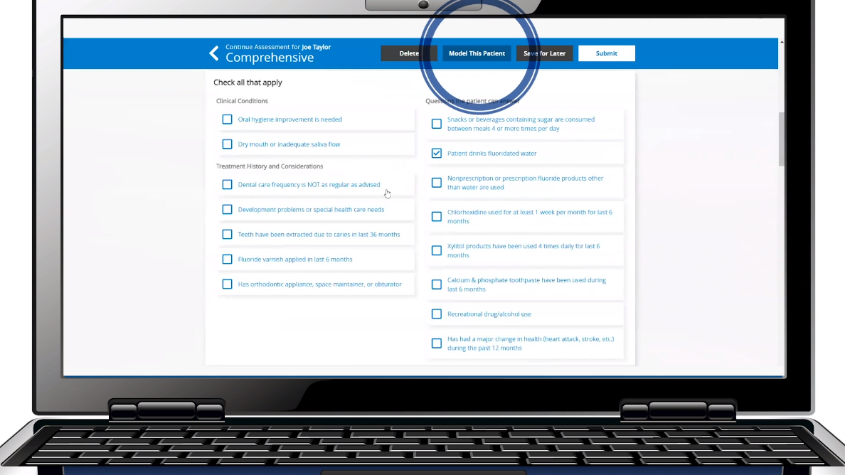 Select “Model this Patient”
PreViser  |  888-854-0007  |  Previser.com
Click by click:
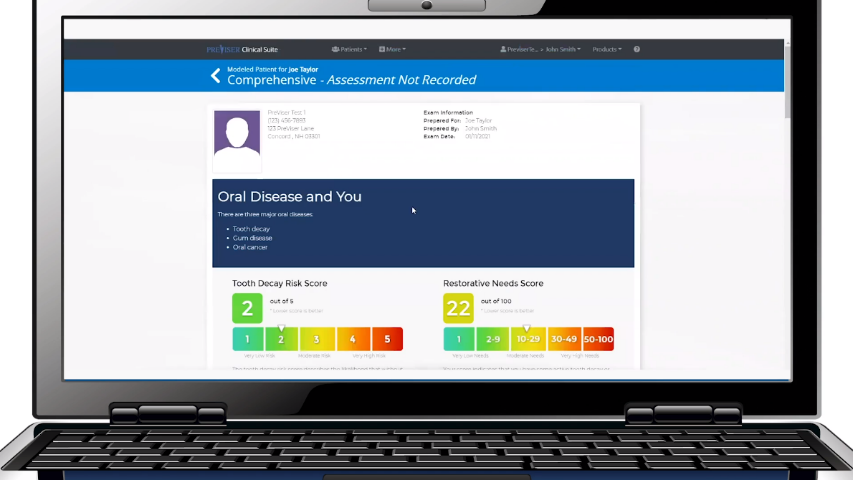 View the hypothetical report
PreViser  |  888-854-0007  |  Previser.com
Click by click:
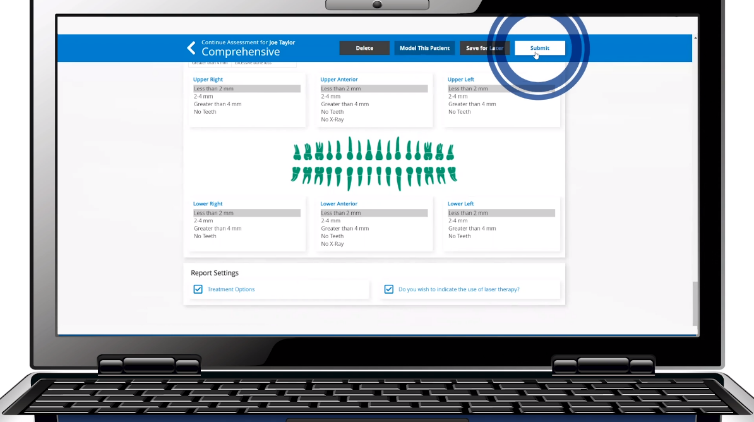 Select “Submit”
PreViser  |  888-854-0007  |  Previser.com
Click by click:
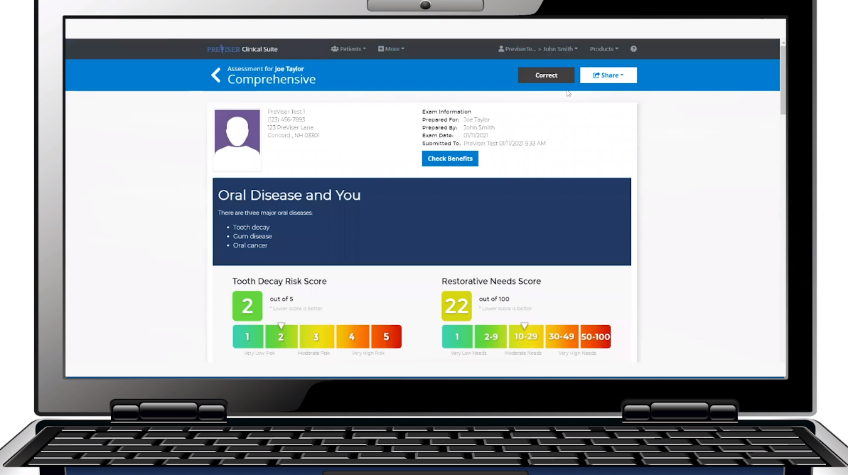 View the report
PreViser  |  888-854-0007  |  Previser.com
Click by click:
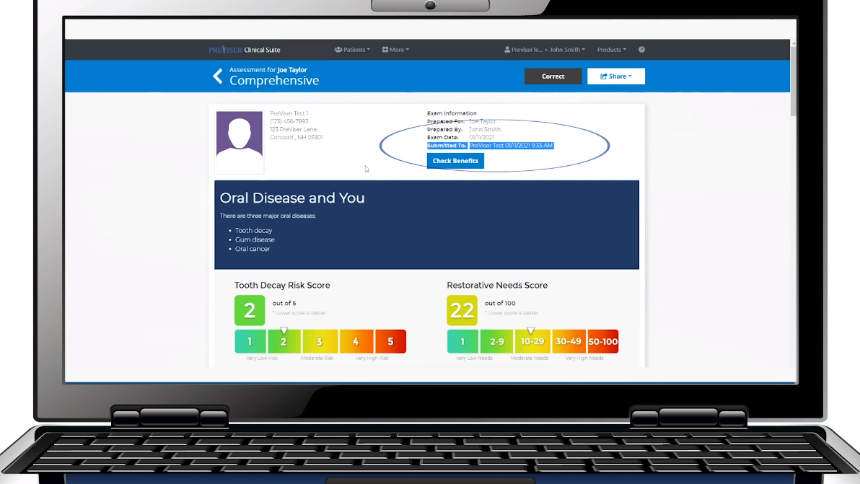 If there is Insurance on file, verify the assessment was submitted to the company
PreViser  |  888-854-0007  |  Previser.com
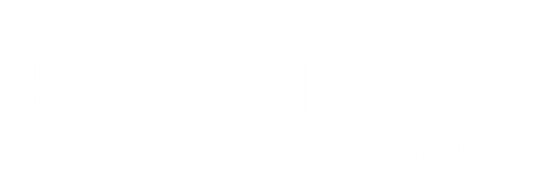 Report Details
Overview
Click by click:

Report Details Overview report details
PreViser  |  888-854-0007  |  Previser.com
Click by click:
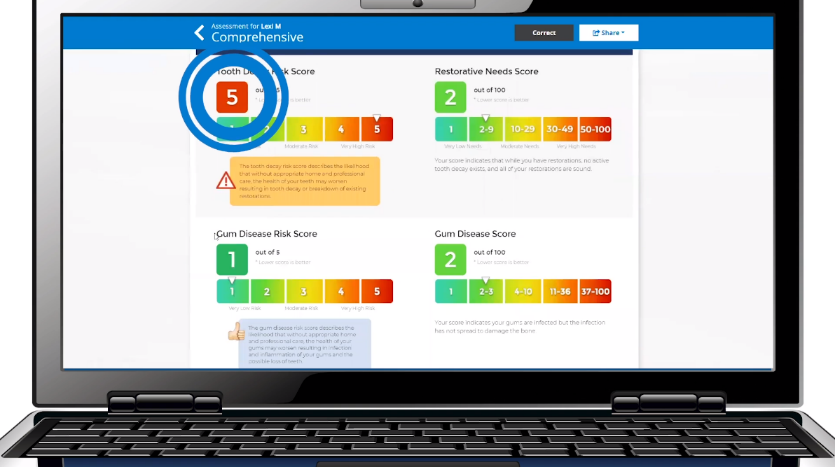 Evaluate “Tooth Decay Risk Score”
PreViser  |  888-854-0007  |  Previser.com
Click by click:
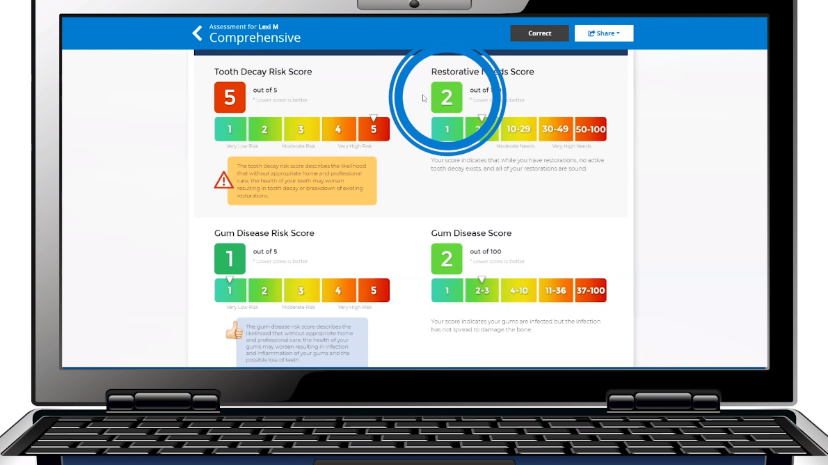 Evaluate “Restorative Needs Score”
PreViser  |  888-854-0007  |  Previser.com
Click by click:
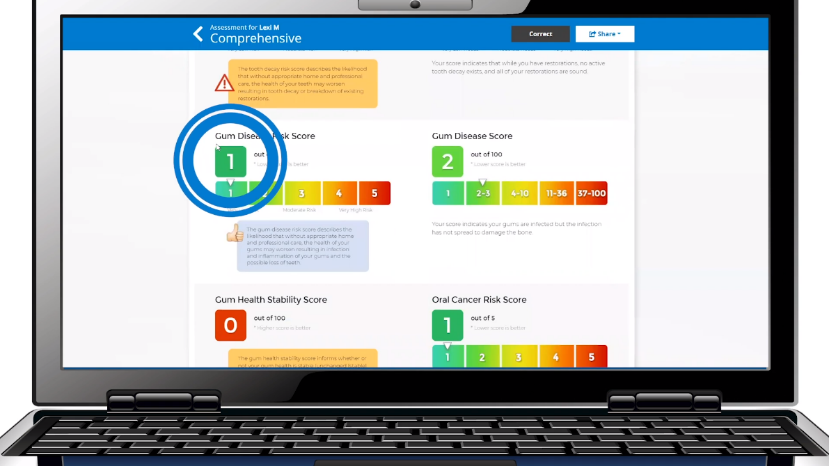 Evaluate “Gum Disease Risk Score”
PreViser  |  888-854-0007  |  Previser.com
Click by click:
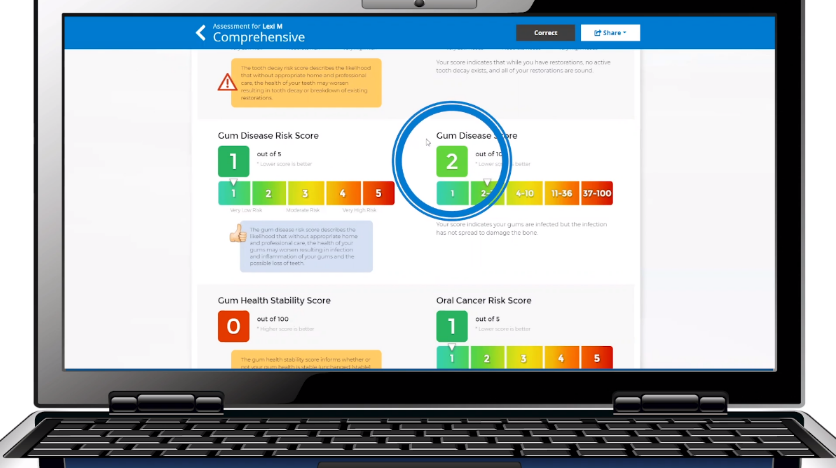 Evaluate “Gum Disease Score”
PreViser  |  888-854-0007  |  Previser.com
Click by click:
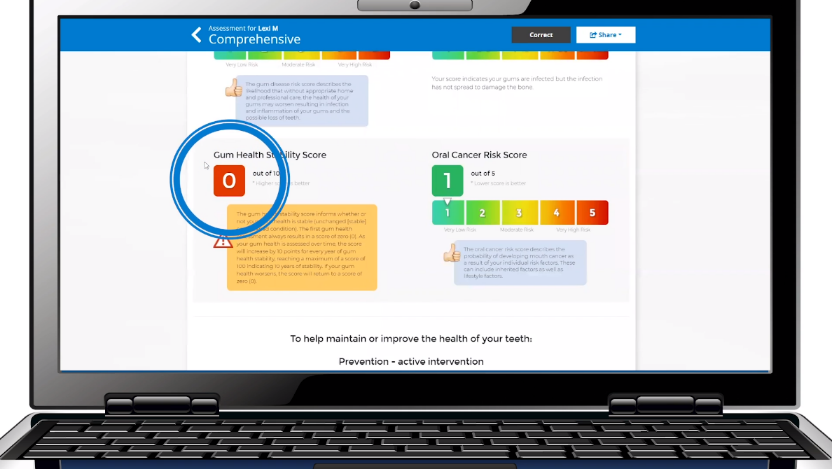 Evaluate “Gum Health Stability Score”
PreViser  |  888-854-0007  |  Previser.com
Click by click:
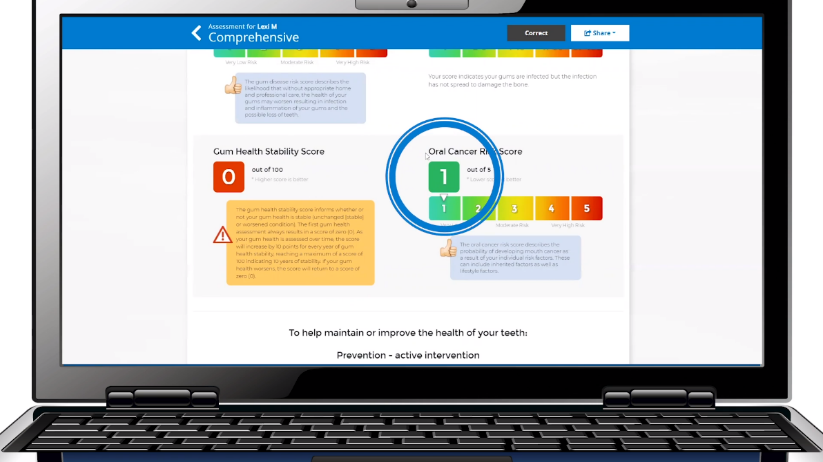 Evaluate “Oral Cancer Risk Score”
PreViser  |  888-854-0007  |  Previser.com
Click by click:
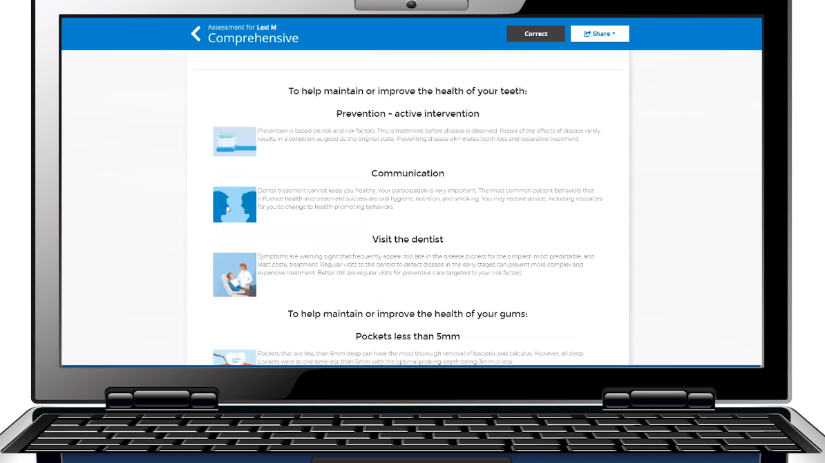 Evaluate Report
PreViser  |  888-854-0007  |  Previser.com
Click by click:
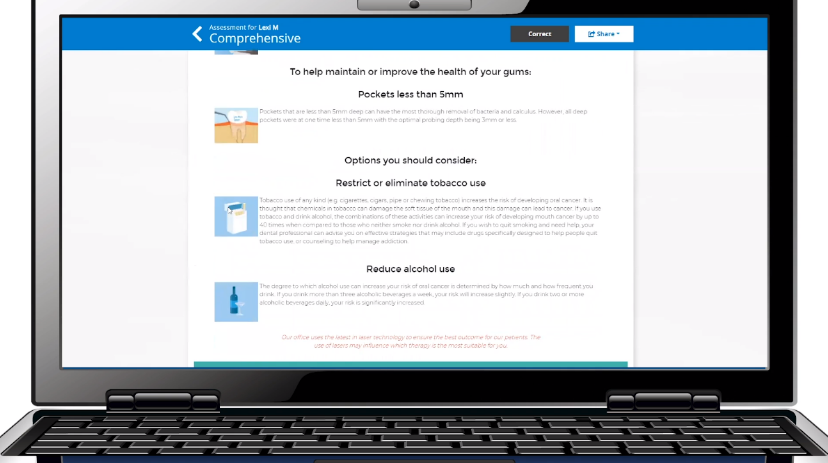 Evaluate Report
PreViser  |  888-854-0007  |  Previser.com
Click by click:
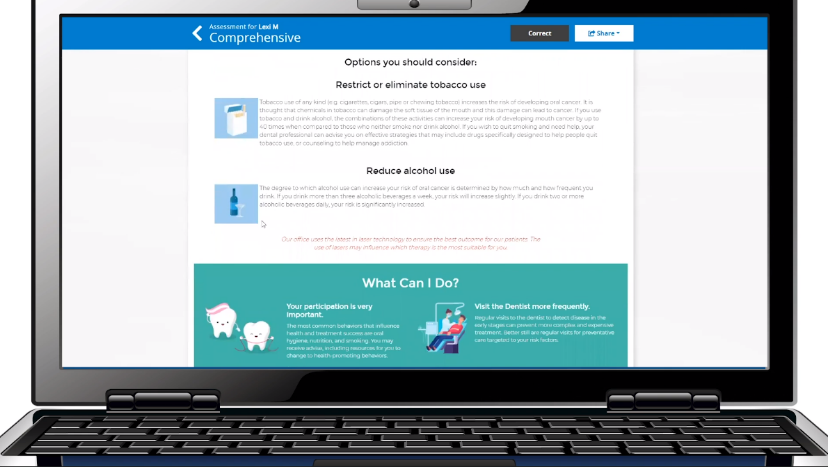 Evaluate Report
PreViser  |  888-854-0007  |  Previser.com
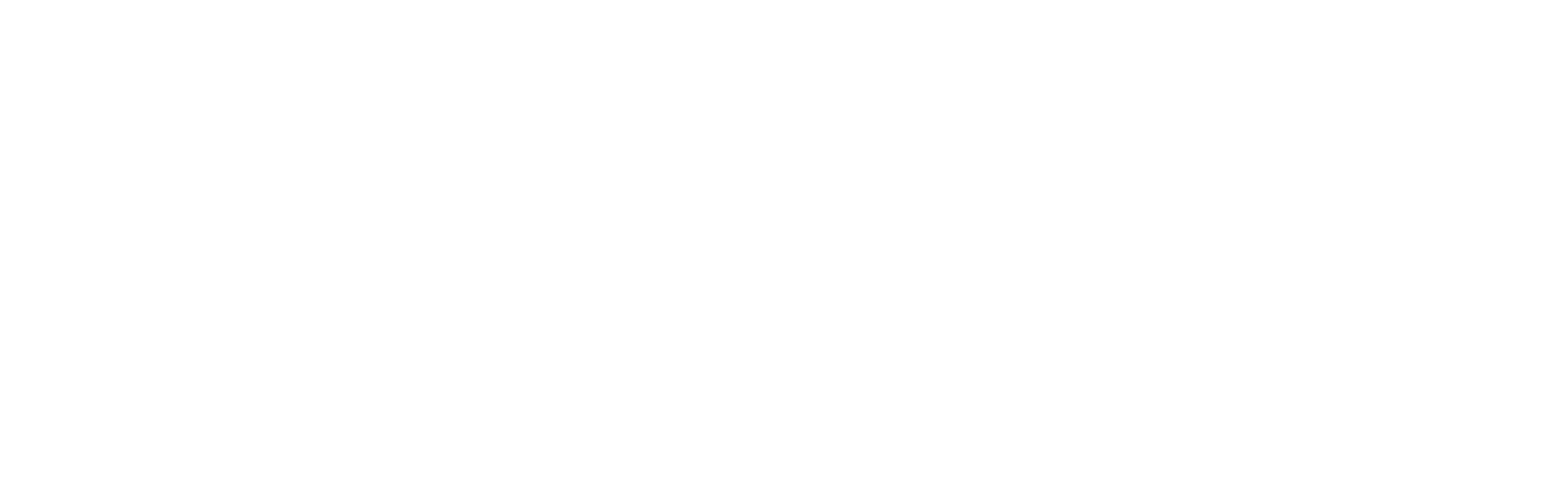 Additional Patient Benefits from Insurance
Overview
Click by click:

Additional Patient Benefits from Insurance Patient Name | Assessment - Complete Assessment | Submit | Check Benefits | Check Enhanced Benefits & Click Here Link  | Copy to Notes or Practice Management System
PreViser  |  888-854-0007  |  Previser.com
Click by click:
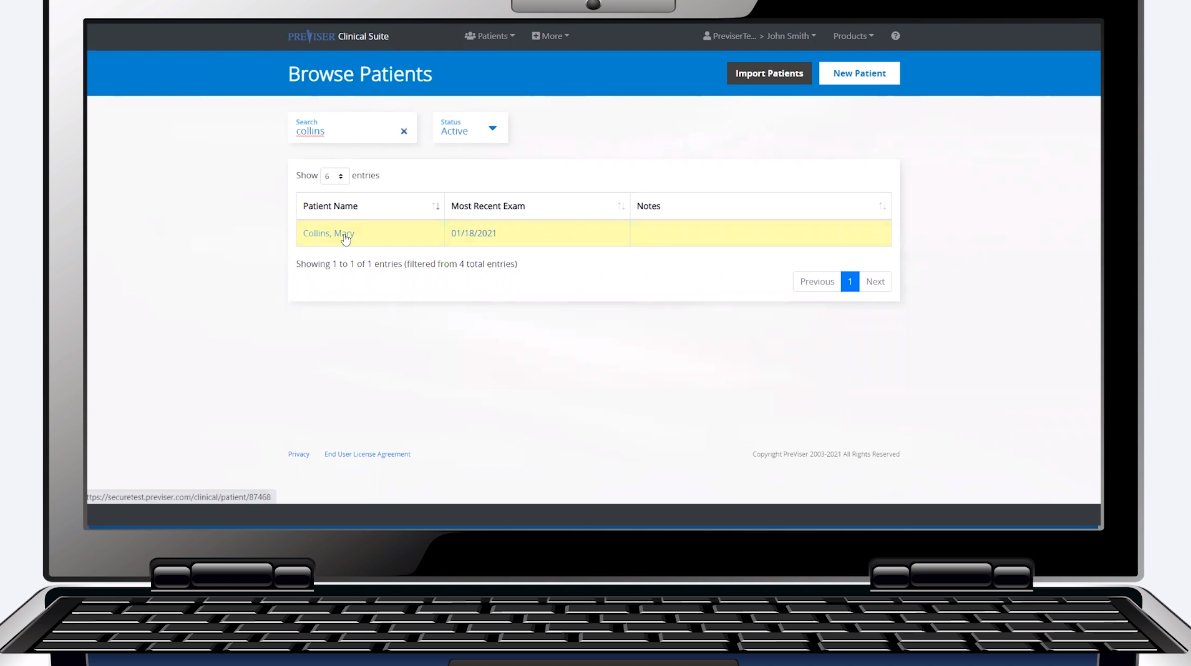 Select patient name
PreViser  |  888-854-0007  |  Previser.com
Click by click:
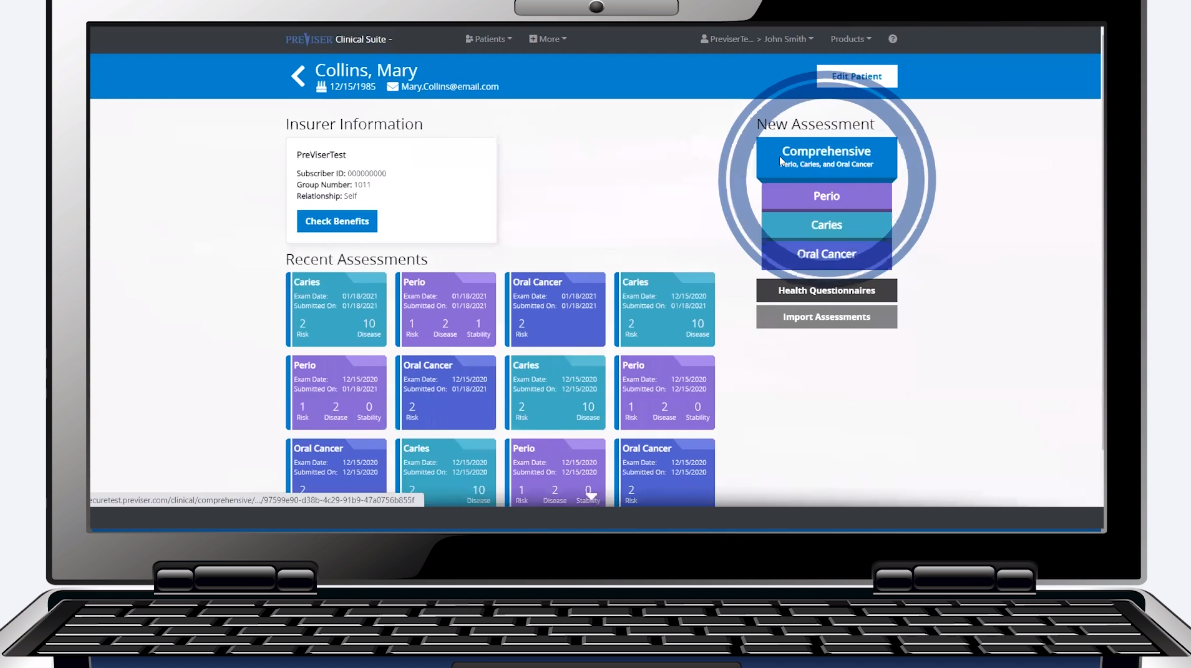 Select desired assessment
PreViser  |  888-854-0007  |  Previser.com
Click by click:
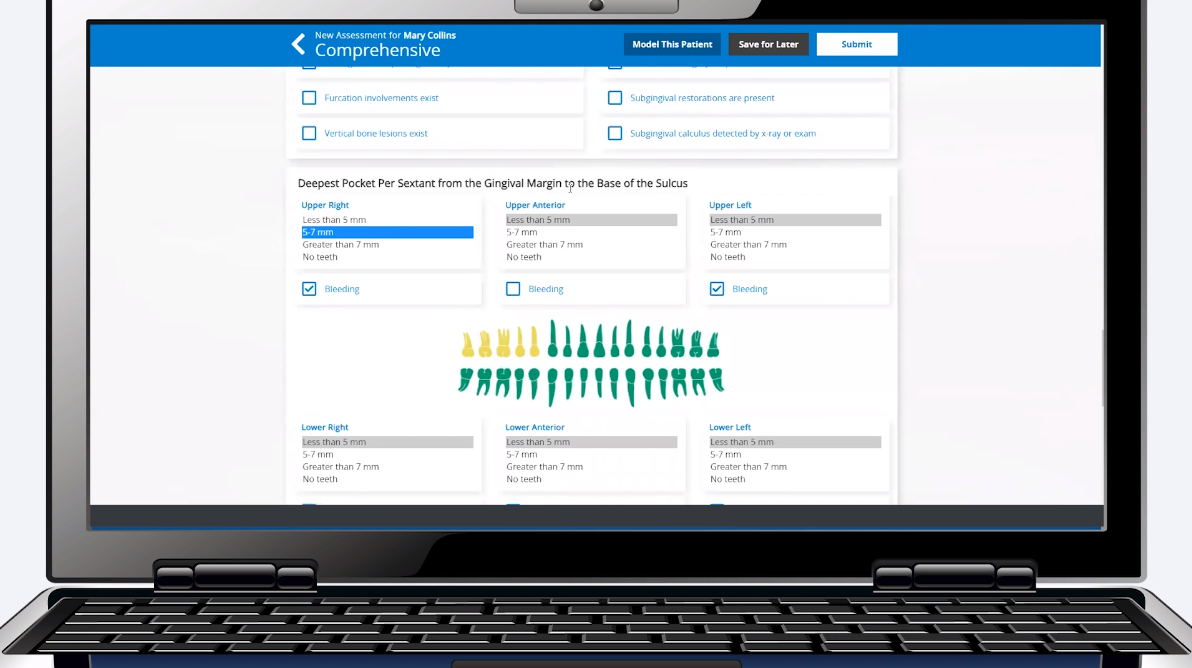 Fill out assessment
PreViser  |  888-854-0007  |  Previser.com
Click by click:
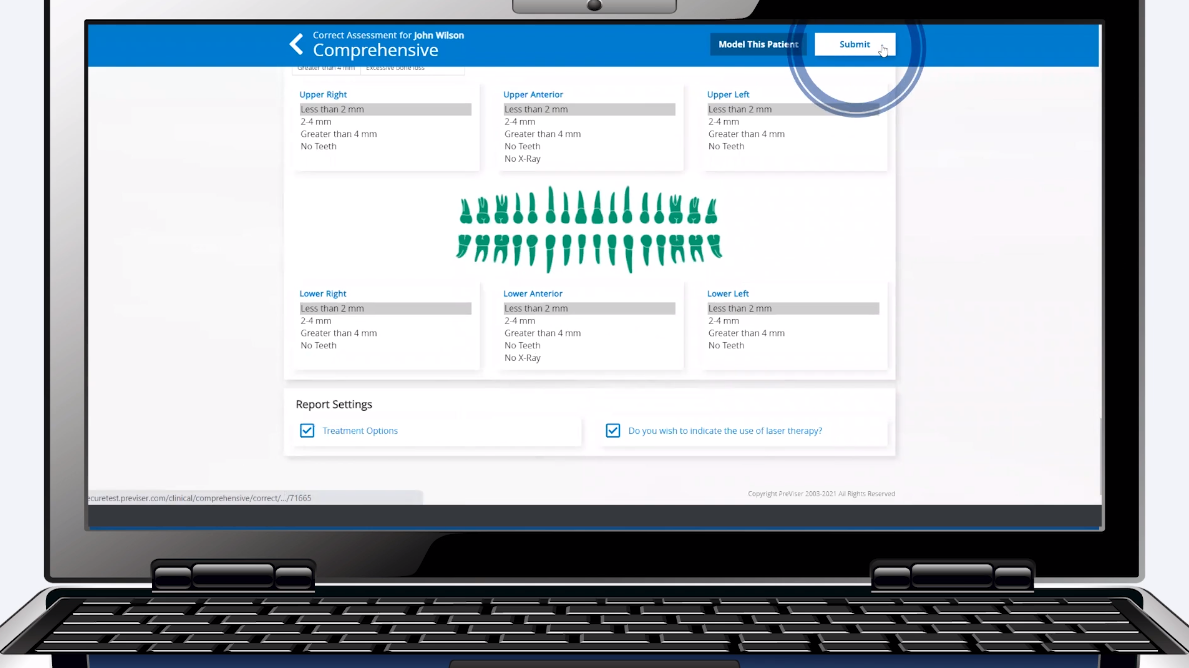 Select “Submit”
PreViser  |  888-854-0007  |  Previser.com
Click by click:
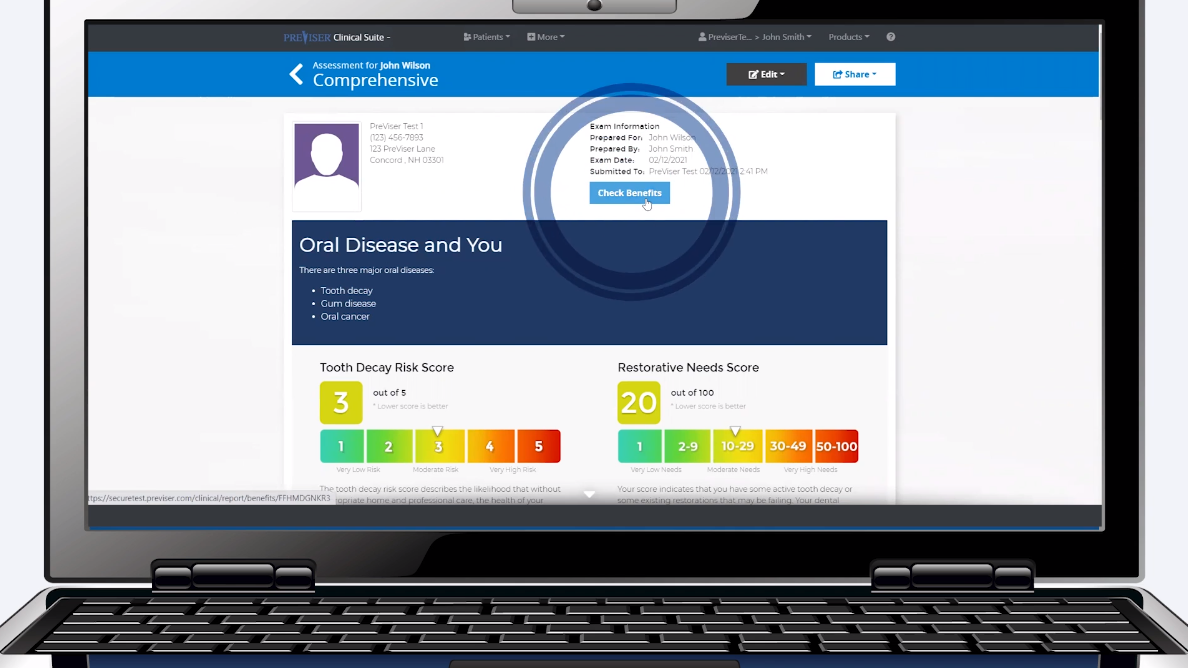 Select “Check Benefits”
PreViser  |  888-854-0007  |  Previser.com
Click by click:
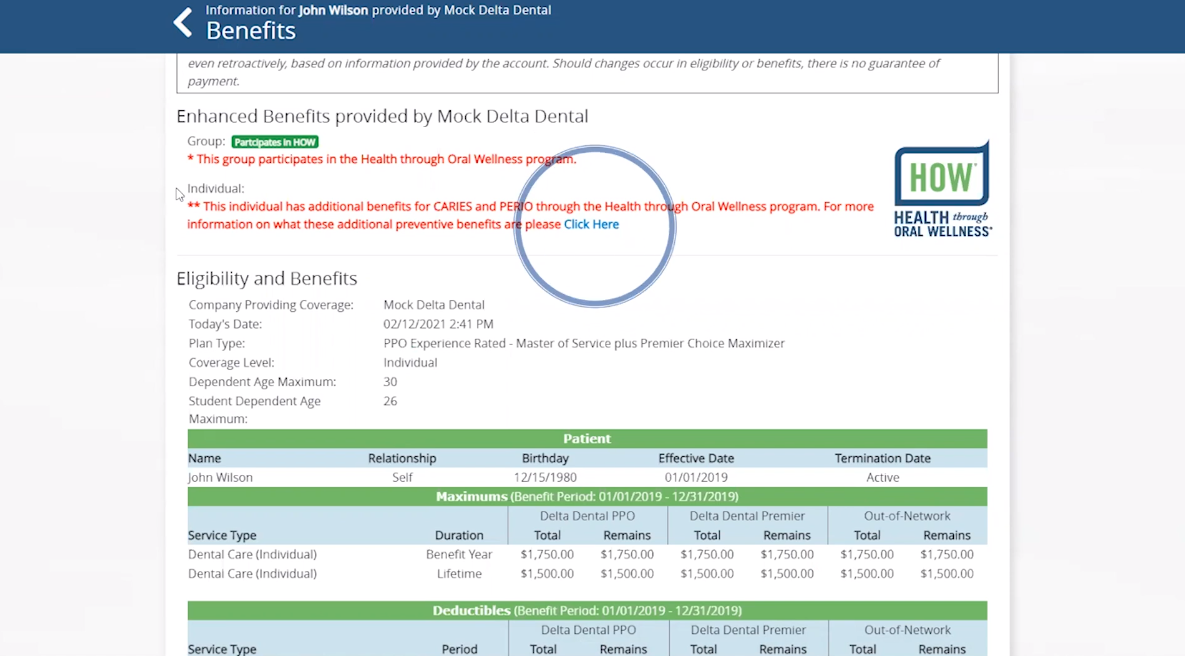 Browse insurance information and select “Click Here”
PreViser  |  888-854-0007  |  Previser.com
Click by click:
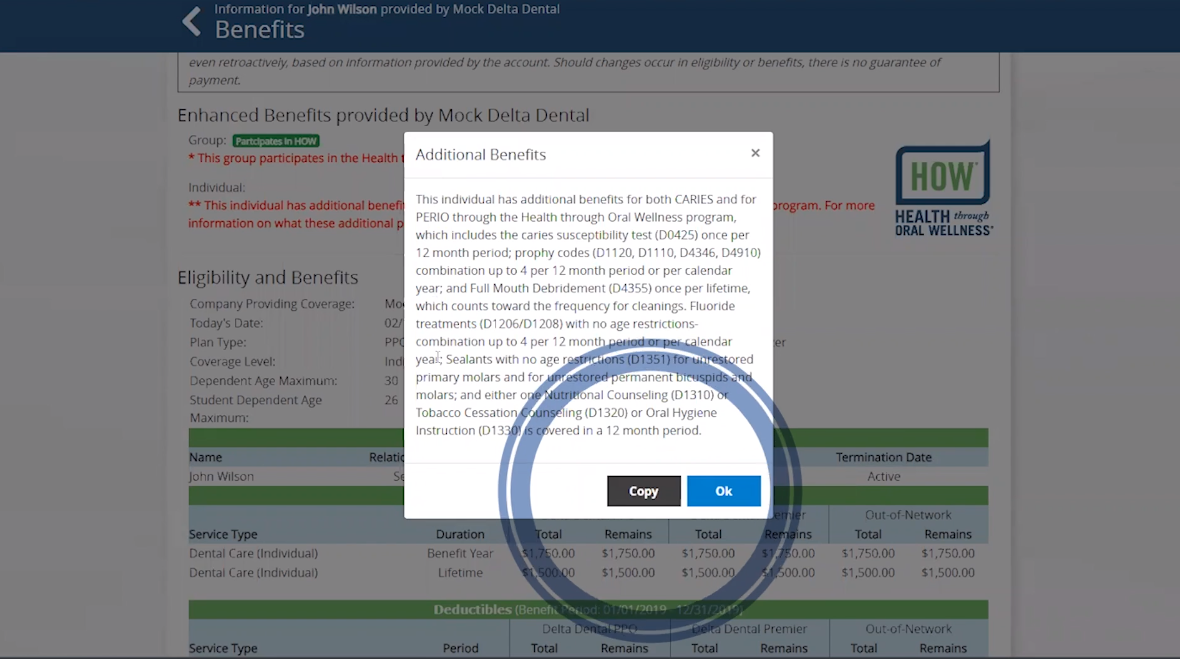 Select “Copy”
PreViser  |  888-854-0007  |  Previser.com
Click by click:
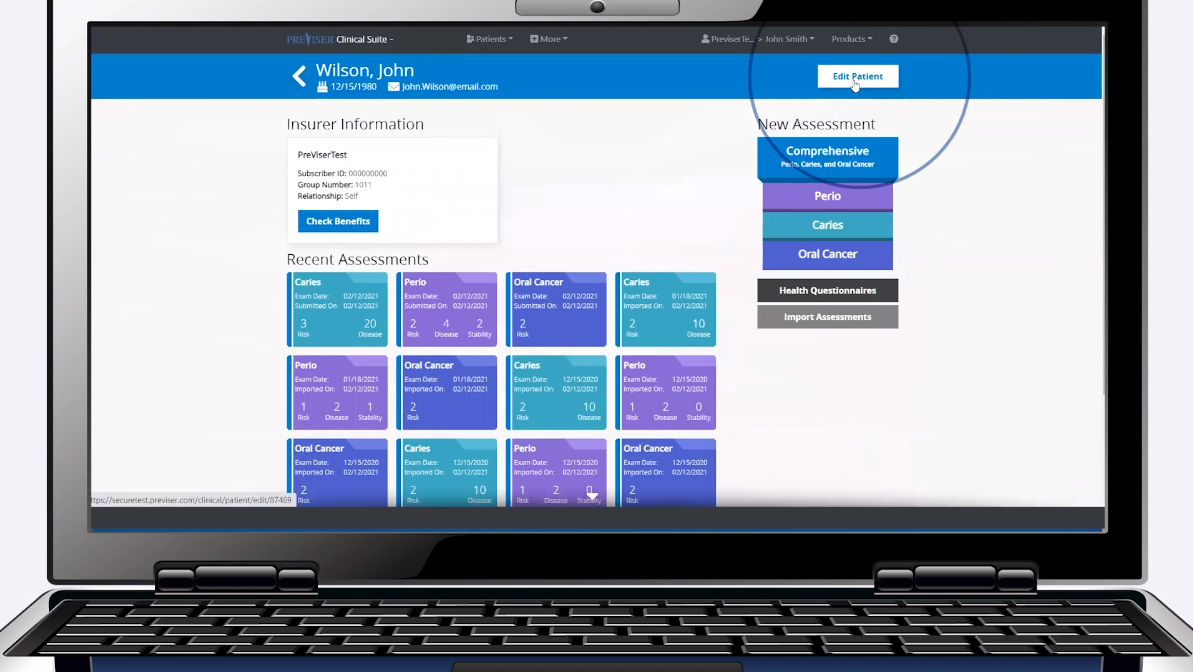 Select “Edit Patient”
PreViser  |  888-854-0007  |  Previser.com
Click by click:
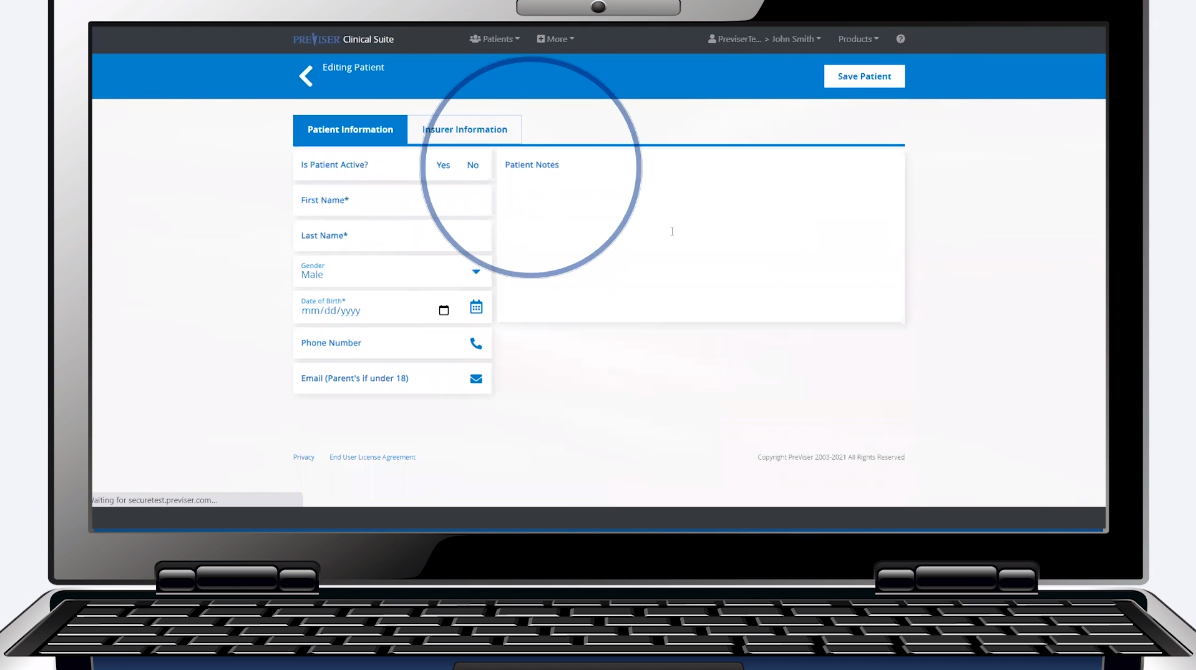 Find “Patient Notes”
PreViser  |  888-854-0007  |  Previser.com
Click by click:
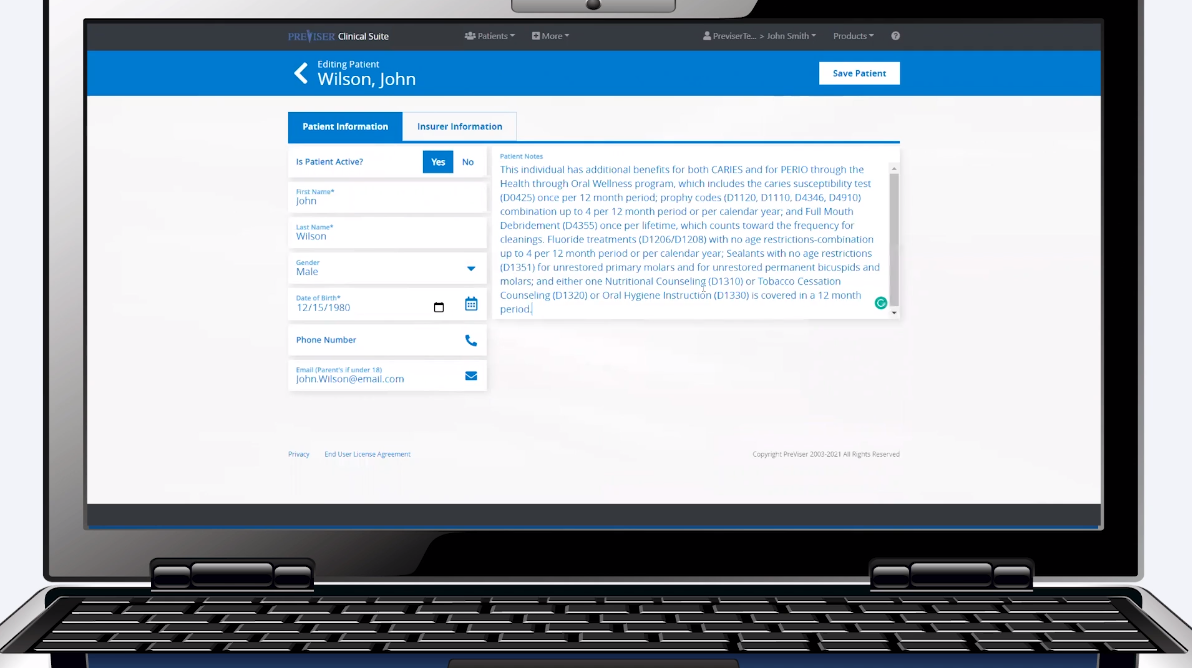 Paste additional benefits into “Patient Notes”. For future reference, check eligibility with insurance company to determine if additional benefits are active
PreViser  |  888-854-0007  |  Previser.com
Click by click:
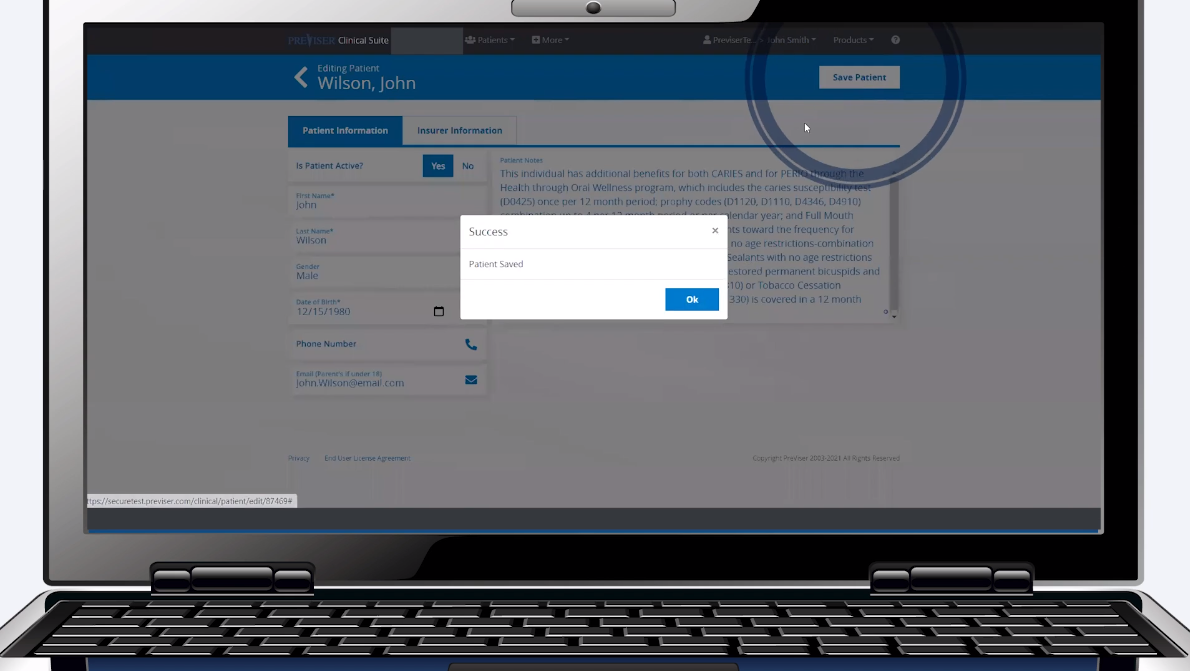 Select “Save Patient"
PreViser  |  888-854-0007  |  Previser.com
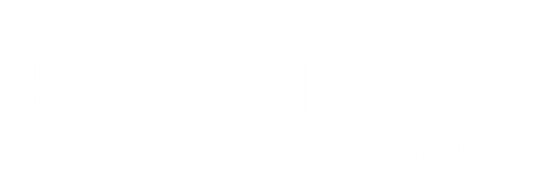 Sharing Reports with Patients
Overview
Click by click:

Share Report with Patient (Email) Submit Report | Share | Email | Verify email/Enter email | Ok | Verify Patient Received Report
Share Report with Patient (Print) Submit Report | Share | Print | Give to patient
PreViser  |  888-854-0007  |  Previser.com
Click by click:
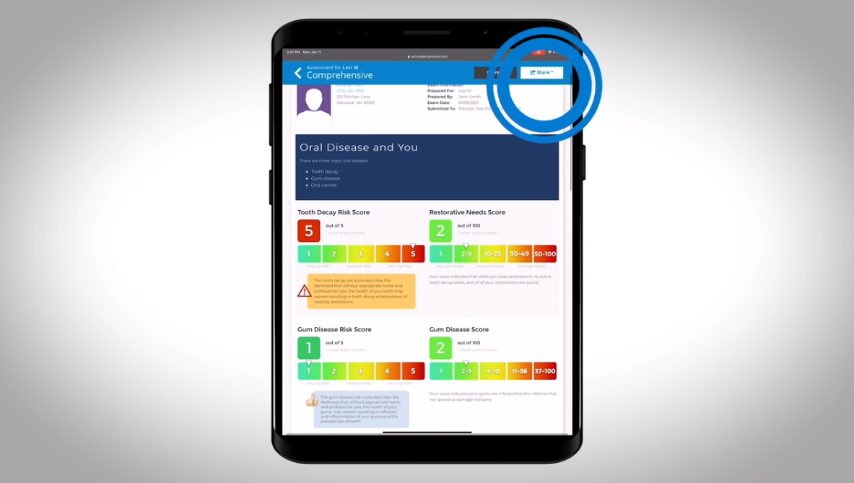 Select “Share”
PreViser  |  888-854-0007  |  Previser.com
Click by click:
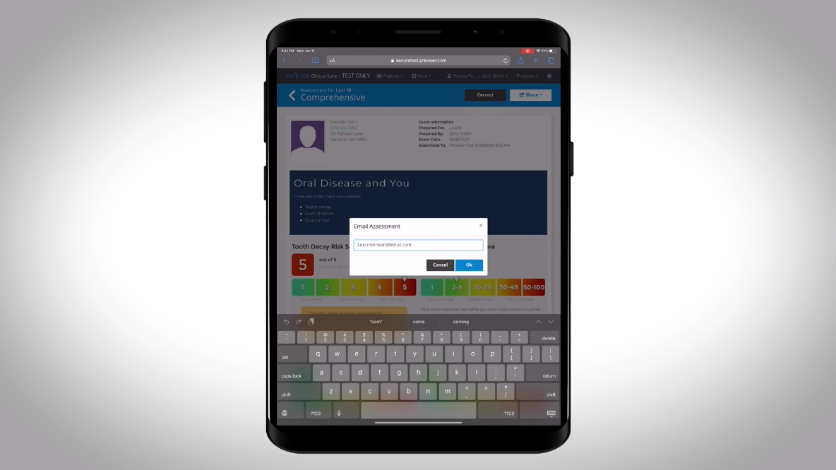 Select “Email” and enter/verify email. Select “Ok” to send
PreViser  |  888-854-0007  |  Previser.com
Click by click:
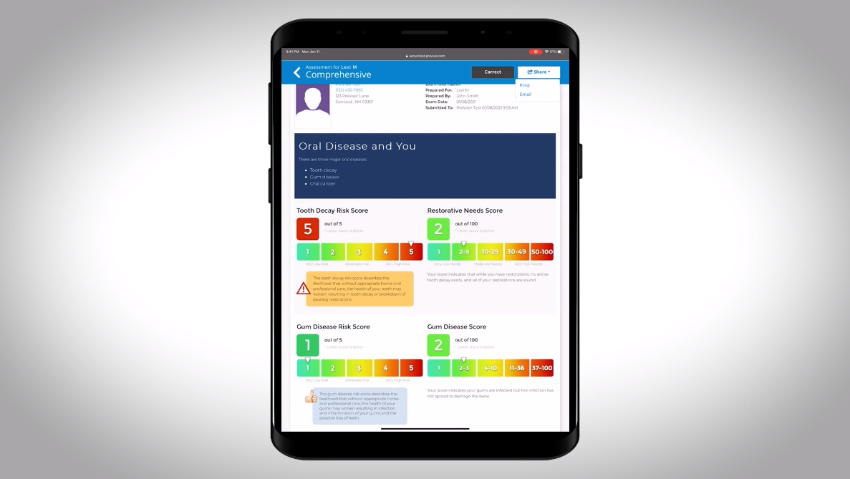 Select “Share”. Select “Print”
PreViser  |  888-854-0007  |  Previser.com
Click by click:
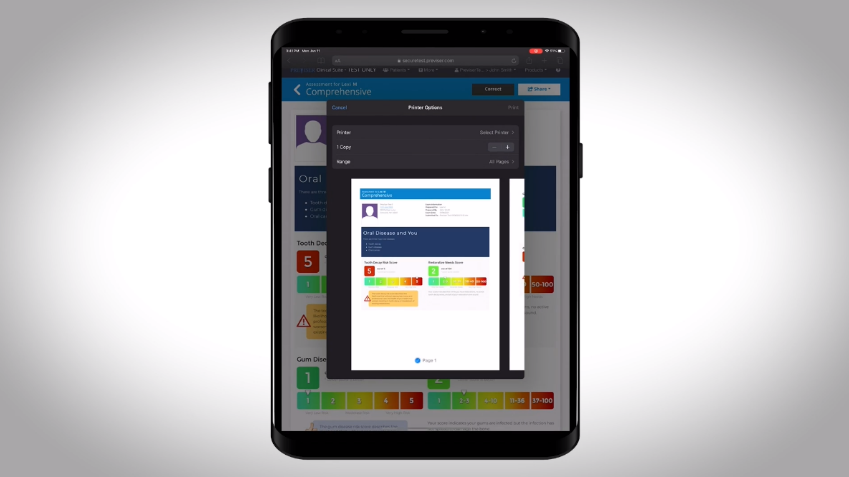 Print the report
PreViser  |  888-854-0007  |  Previser.com
Click by click:
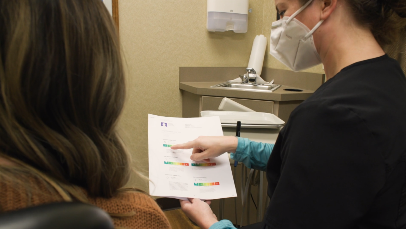 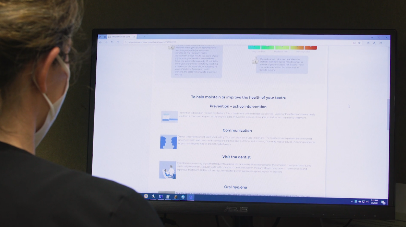 Share the report with the patient by: 
Print out
Computer
iPad
Mobile device via email
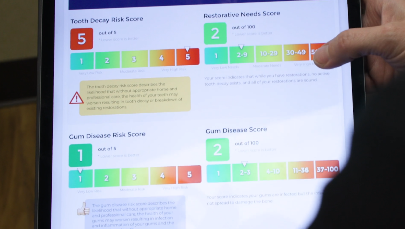 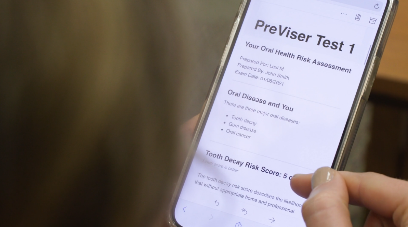 PreViser  |  888-854-0007  |  Previser.com
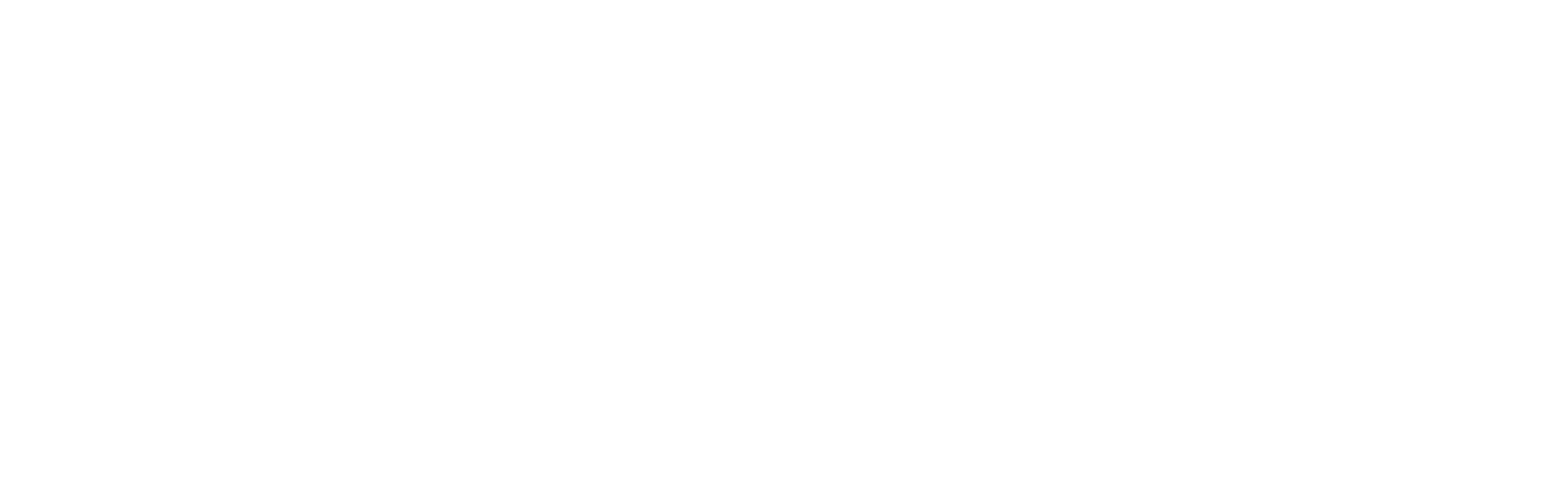 Importing a PreViser Assessment from a Referring Office
Overview
Click by click:

Import Assessment from a Referring Office Find Access Code at Bottom of Report | Patient Name | Import Assessment | Type in Access Code | Import
PreViser  |  888-854-0007  |  Previser.com
Click by click:
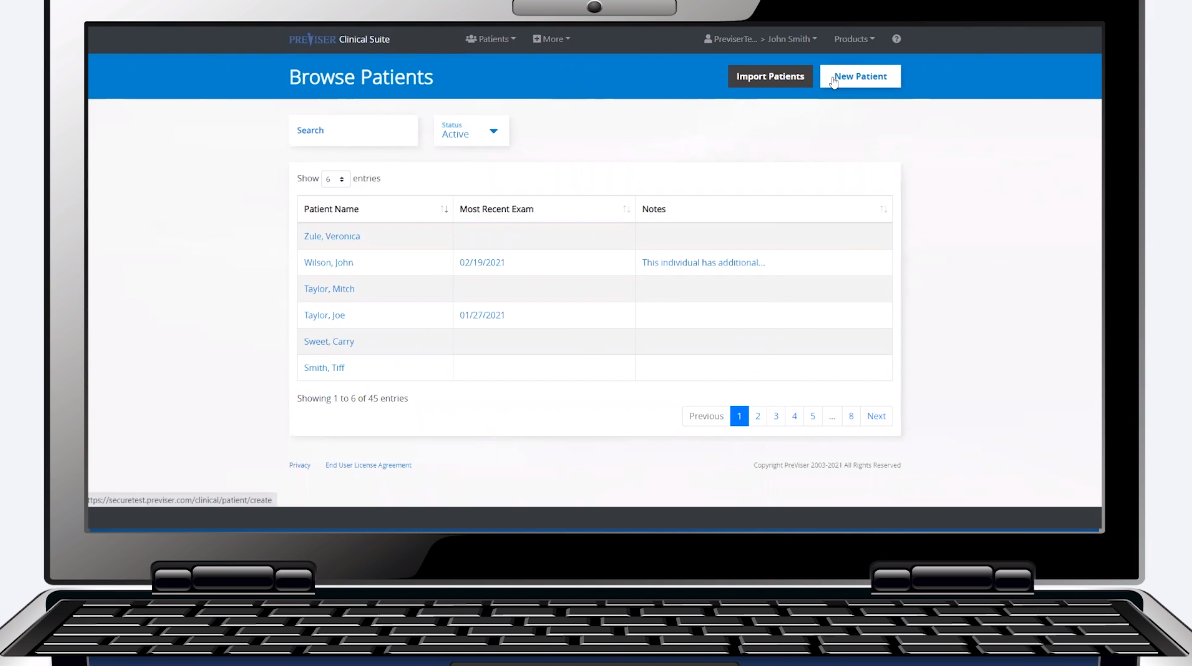 Select “New Patient”
PreViser  |  888-854-0007  |  Previser.com
Click by click:
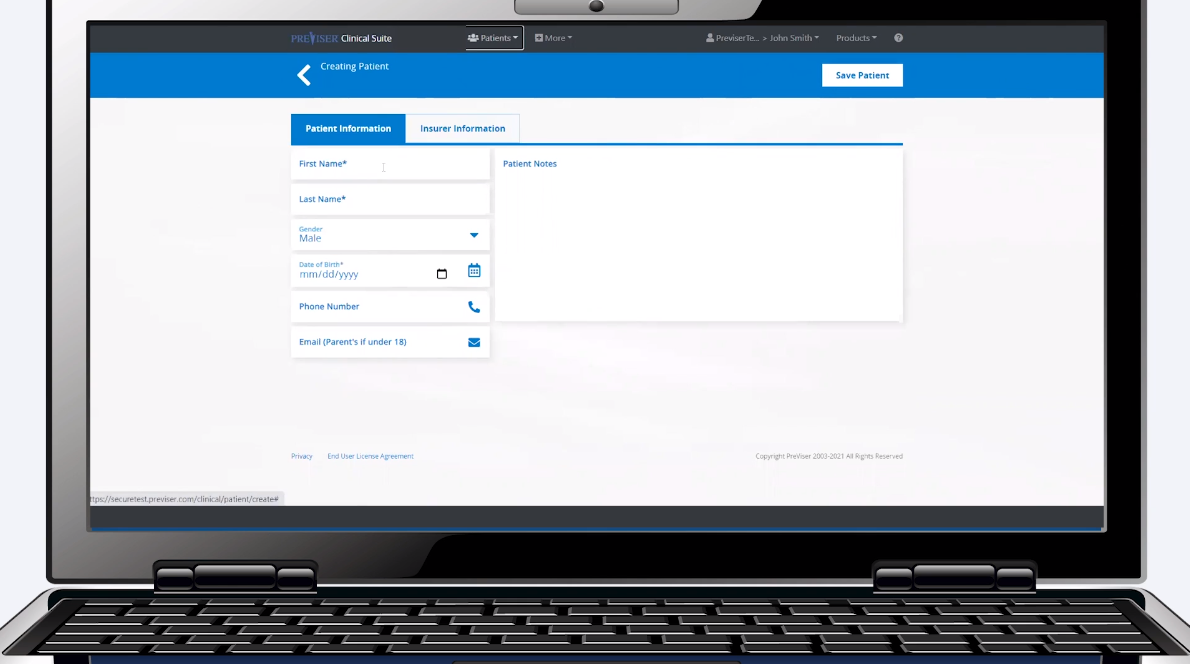 Enter in the Patient Information
PreViser  |  888-854-0007  |  Previser.com
Click by click:
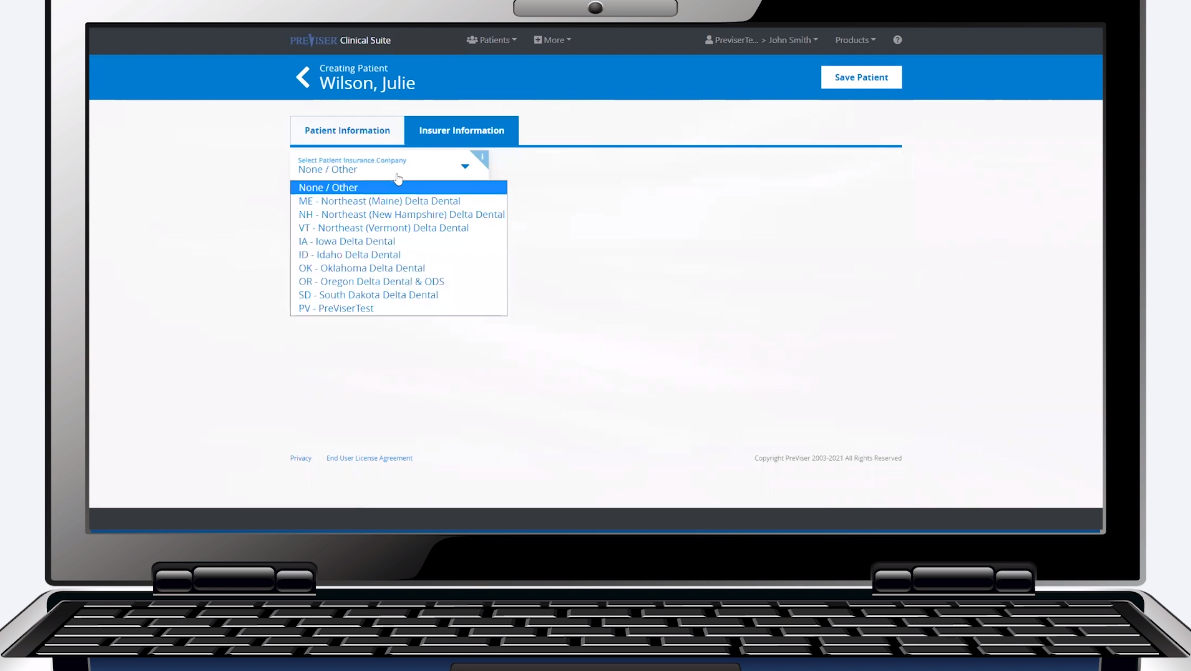 Enter in the Insurance Information
PreViser  |  888-854-0007  |  Previser.com
Click by click:
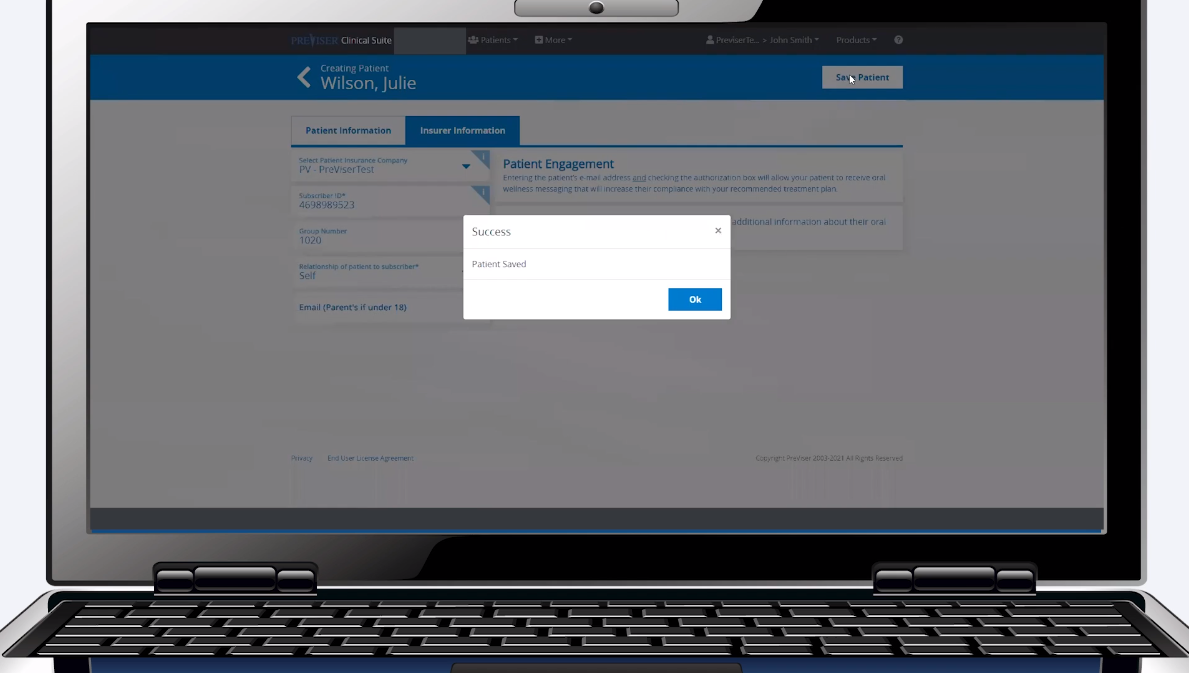 Select “Save” and “Ok”
PreViser  |  888-854-0007  |  Previser.com
Click by click:
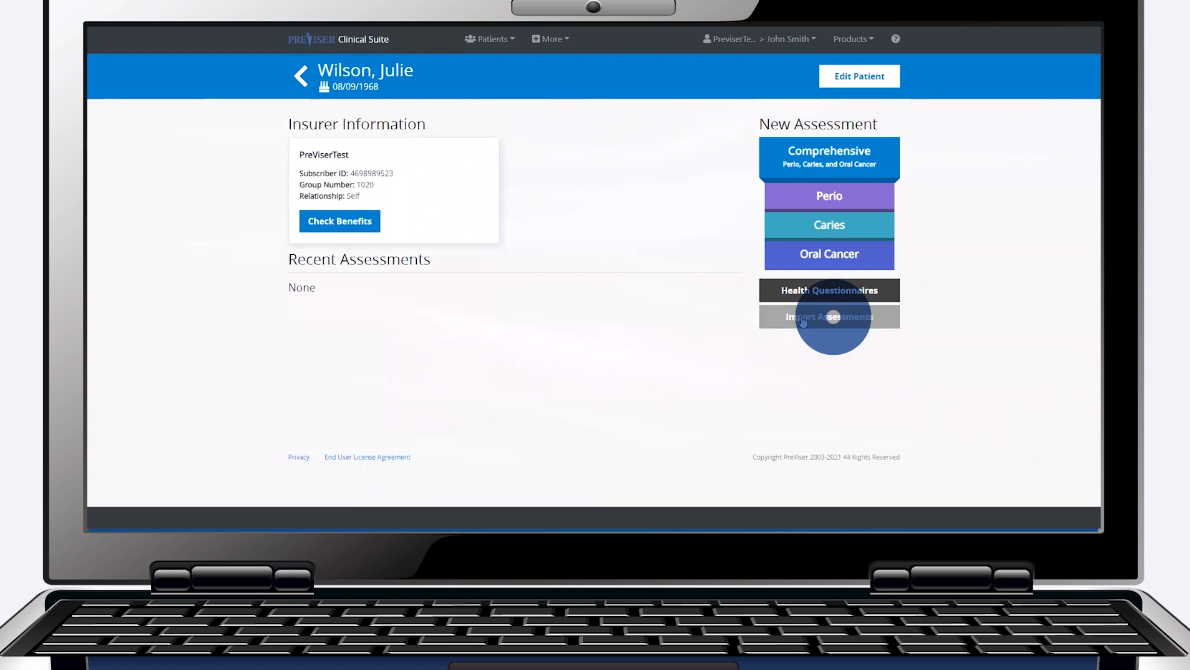 Select “Import Assessment”
PreViser  |  888-854-0007  |  Previser.com
Click by click:
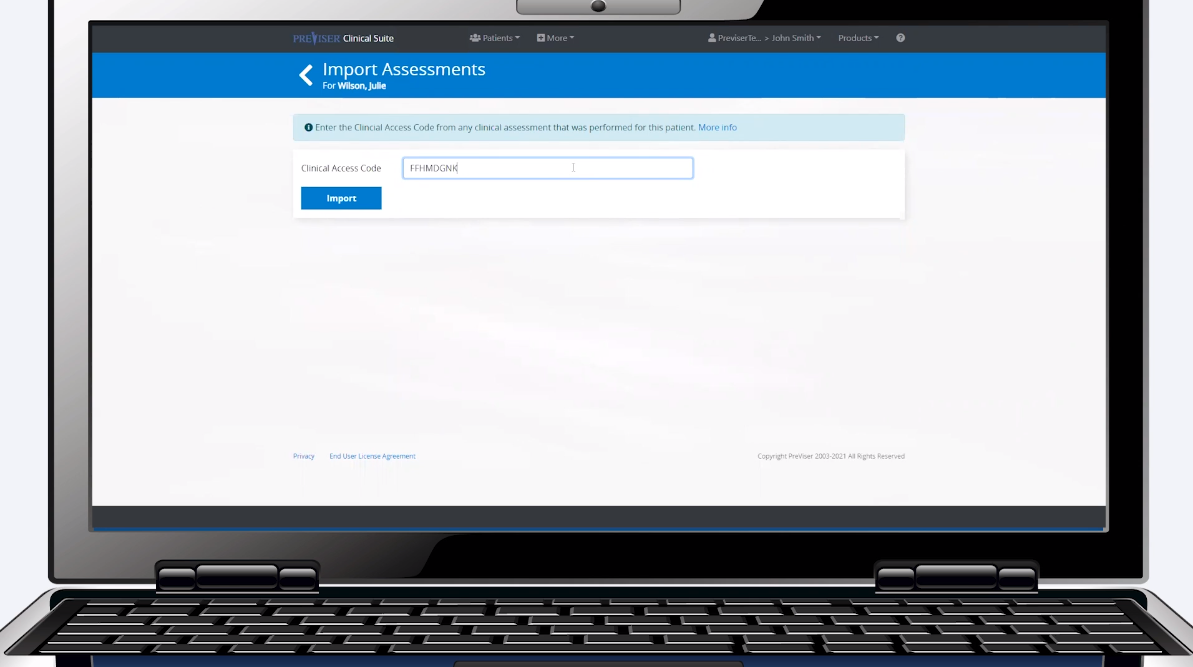 Enter in the Clinical Access Code
PreViser  |  888-854-0007  |  Previser.com
Click by click:
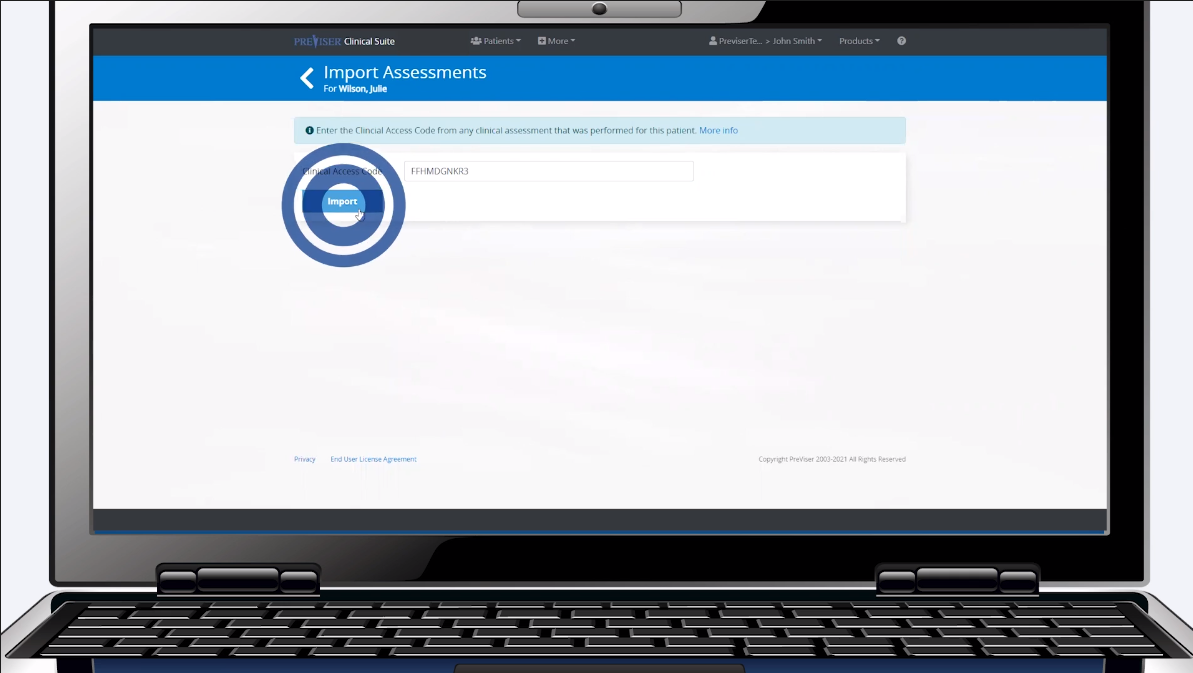 Select “Import”
PreViser  |  888-854-0007  |  Previser.com
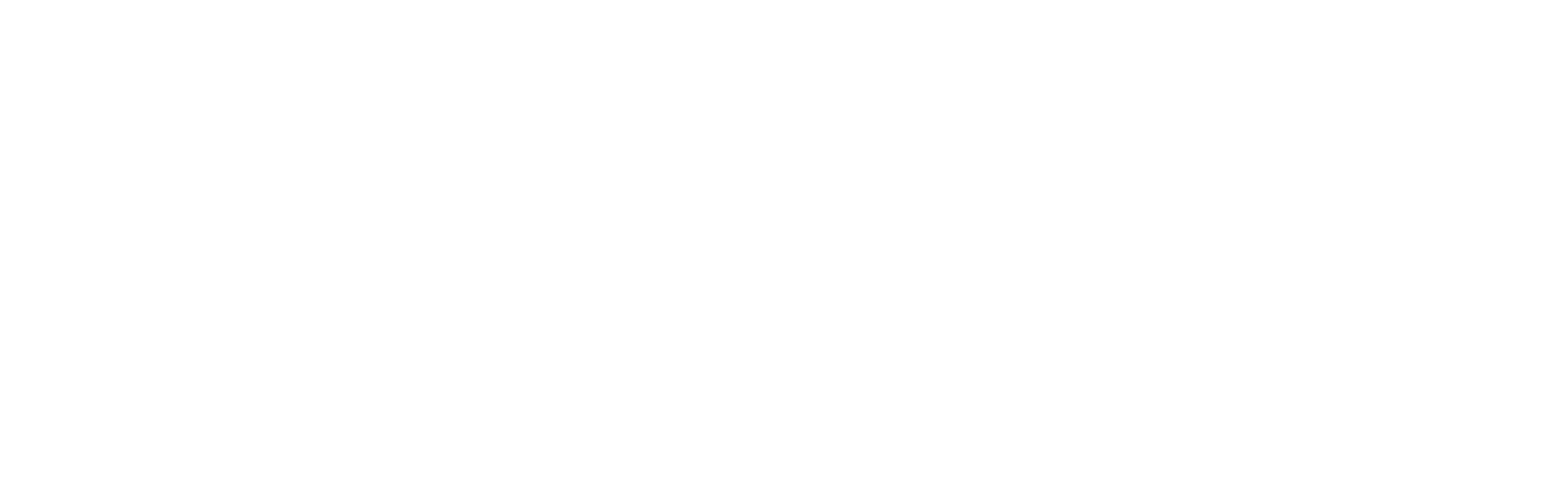 Follow-up Risk Assessment
Overview
Click by click:

Follow-up Risk Assessment (Load Last Values Button) Patient Name | Choose Assessment | Check all Assessments you want to Import | Load Last Values | Complete Assessment | Submit
PreViser  |  888-854-0007  |  Previser.com
Click by click:
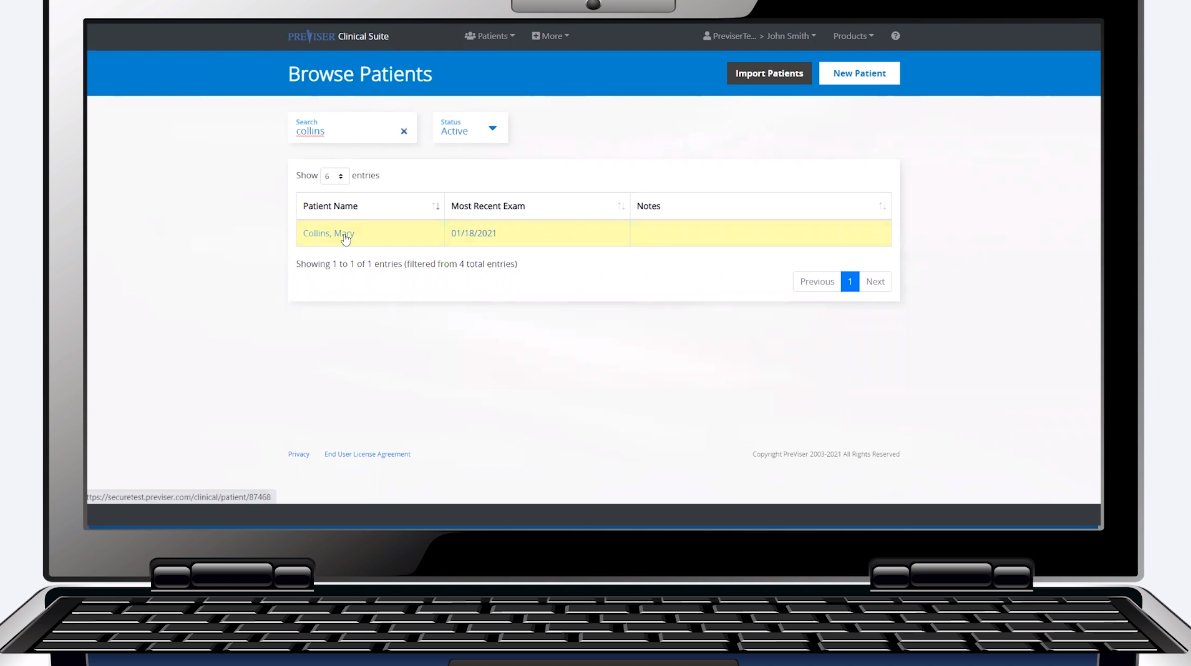 Select patient name
PreViser  |  888-854-0007  |  Previser.com
Click by click:
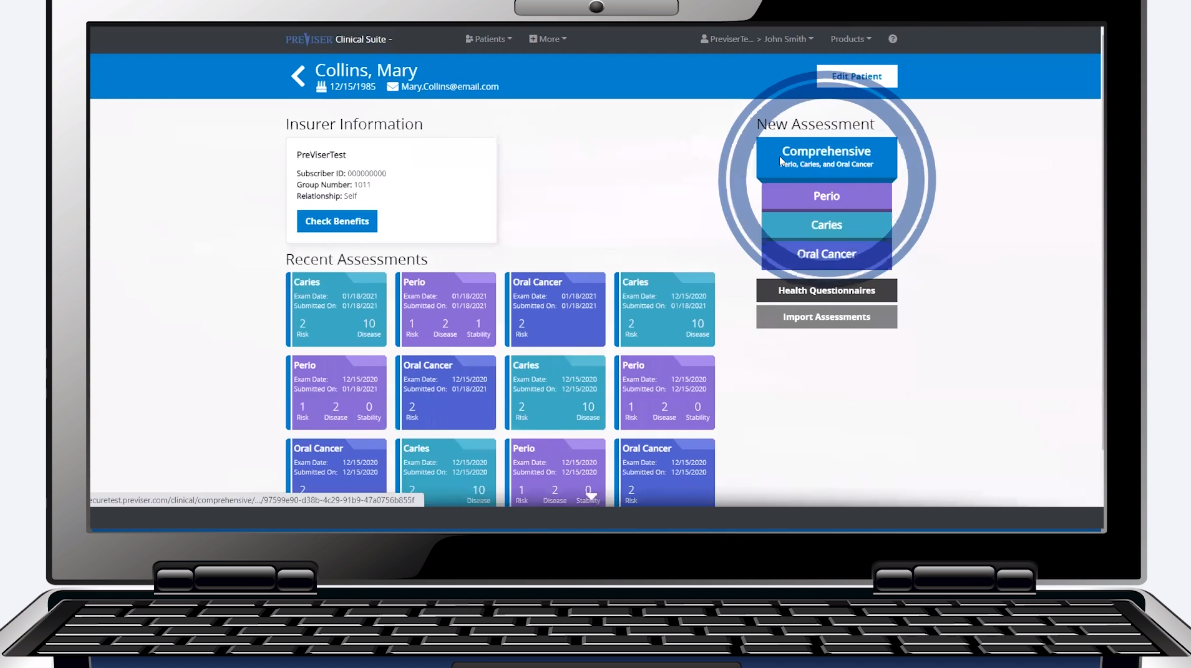 Select desired assessment
PreViser  |  888-854-0007  |  Previser.com
Click by click:
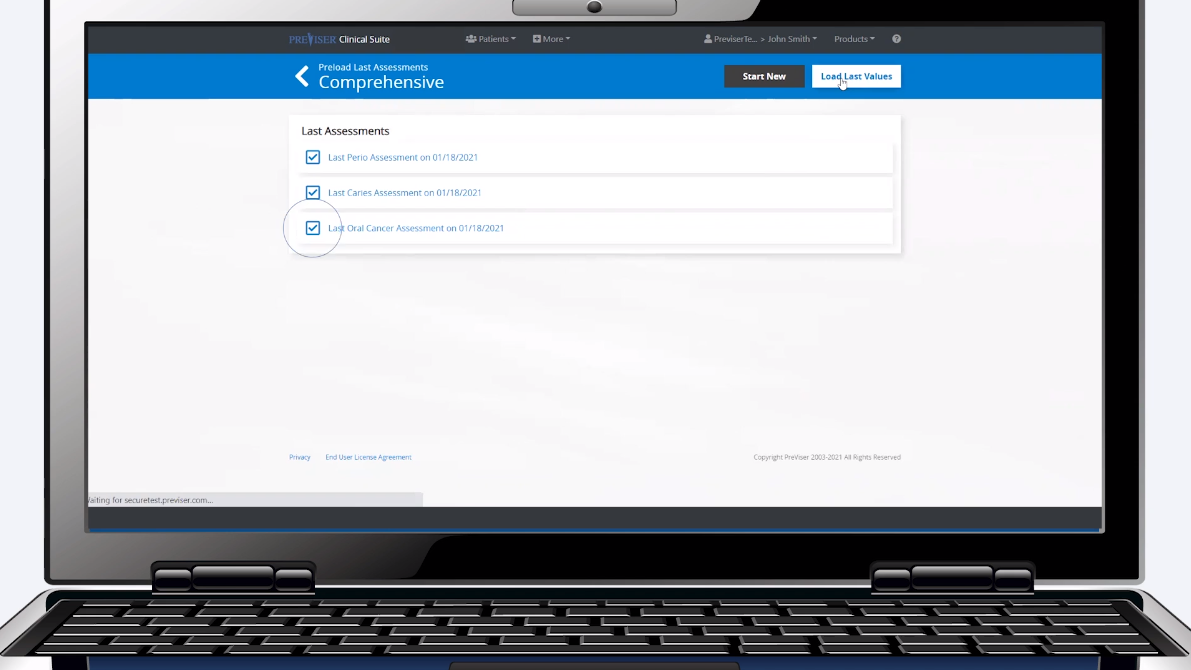 Check all assessments you want to load
PreViser  |  888-854-0007  |  Previser.com
Click by click:
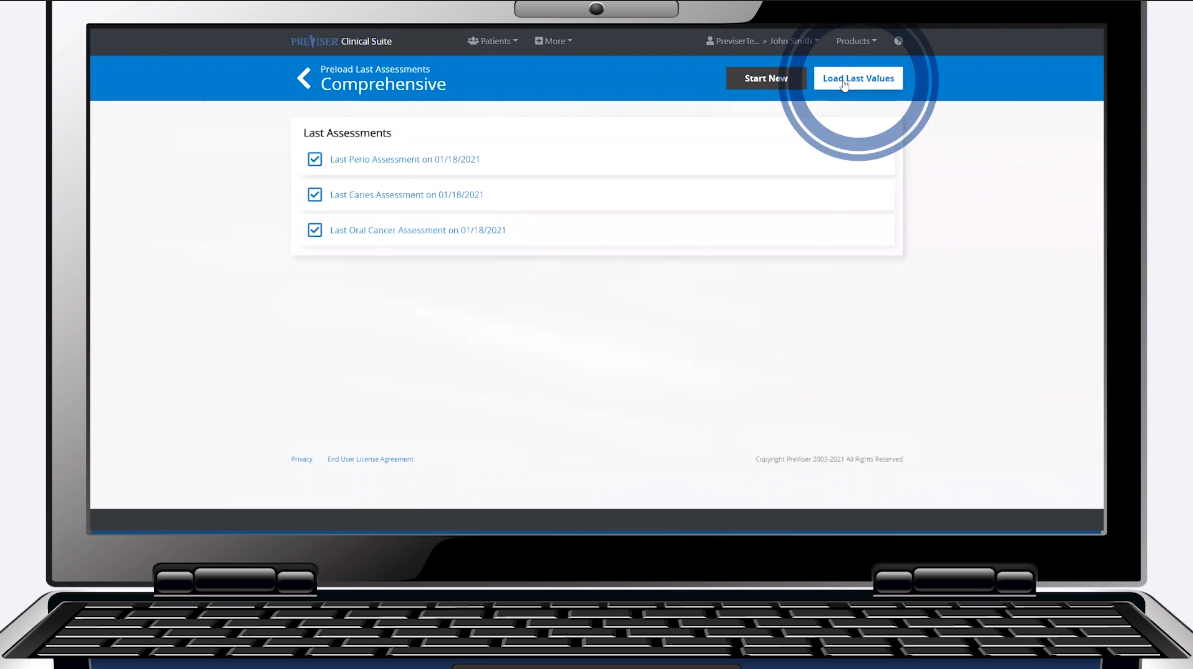 Select “Load Last Values”
PreViser  |  888-854-0007  |  Previser.com
Click by click:
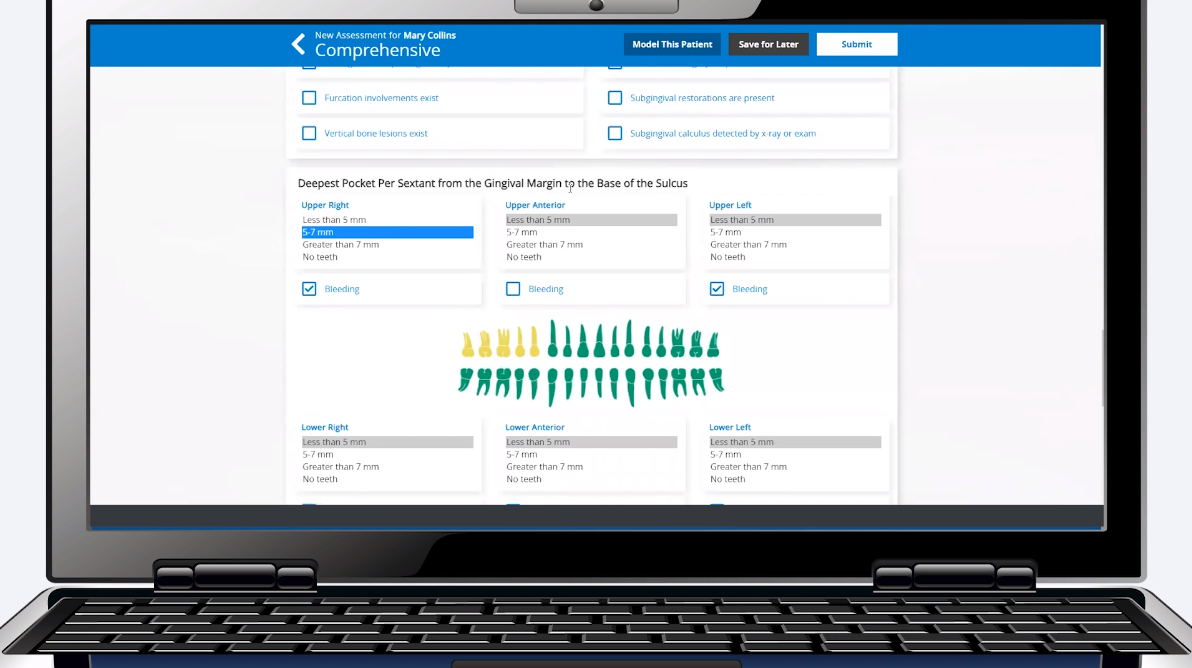 Fill out only what has changed with the patient’s oral health
PreViser  |  888-854-0007  |  Previser.com
Click by click:
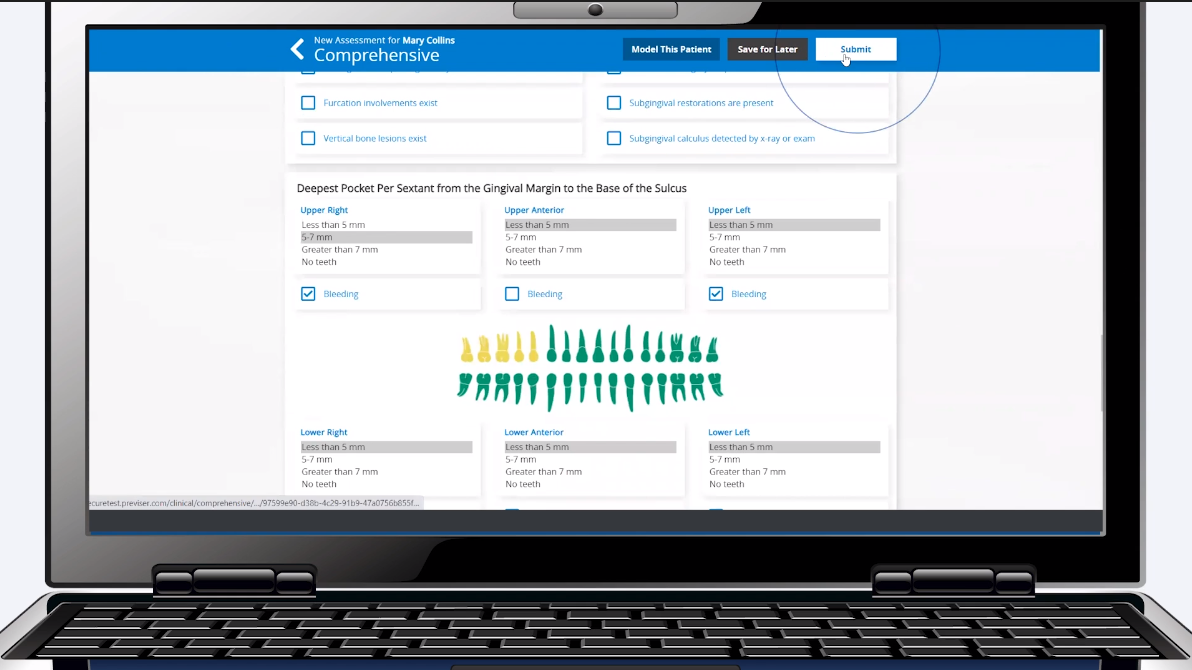 Select “Submit”
PreViser  |  888-854-0007  |  Previser.com
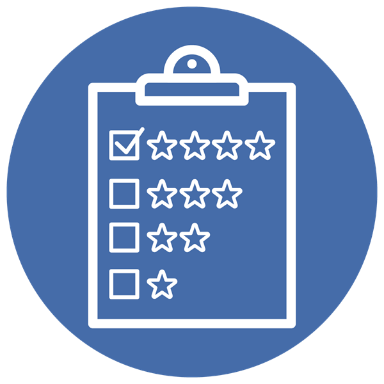 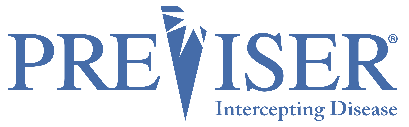 PreViser Corporation
T: 888-854-0007  |  help@previser.com
© Copyright 2020 PreViser Corporation